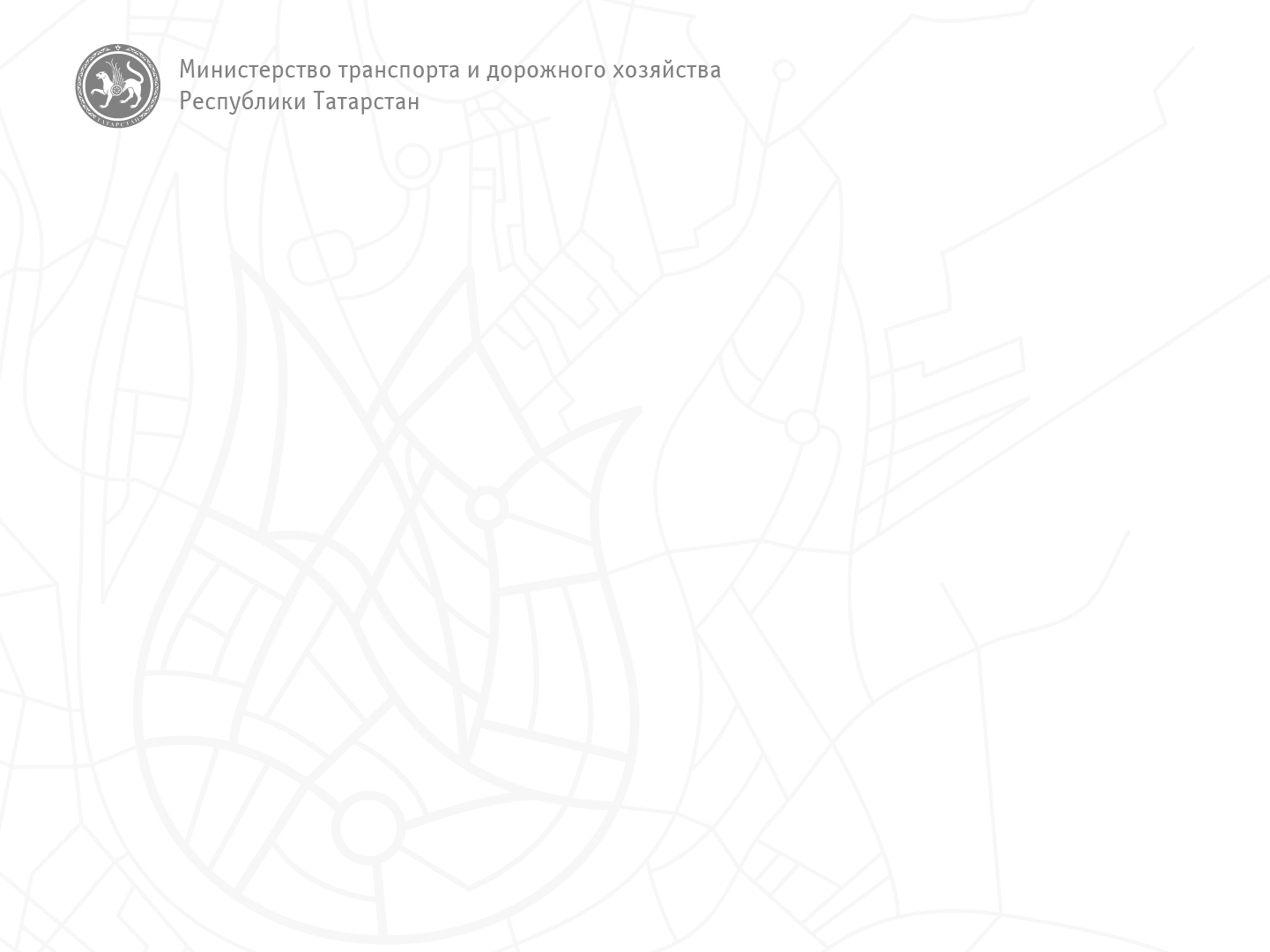 О мероприятиях по безопасности дорожного движения 
на автомобильных дорогах Республики Татарстан и
формировании мероприятий проекта
 «Безопасные и качественные дороги»
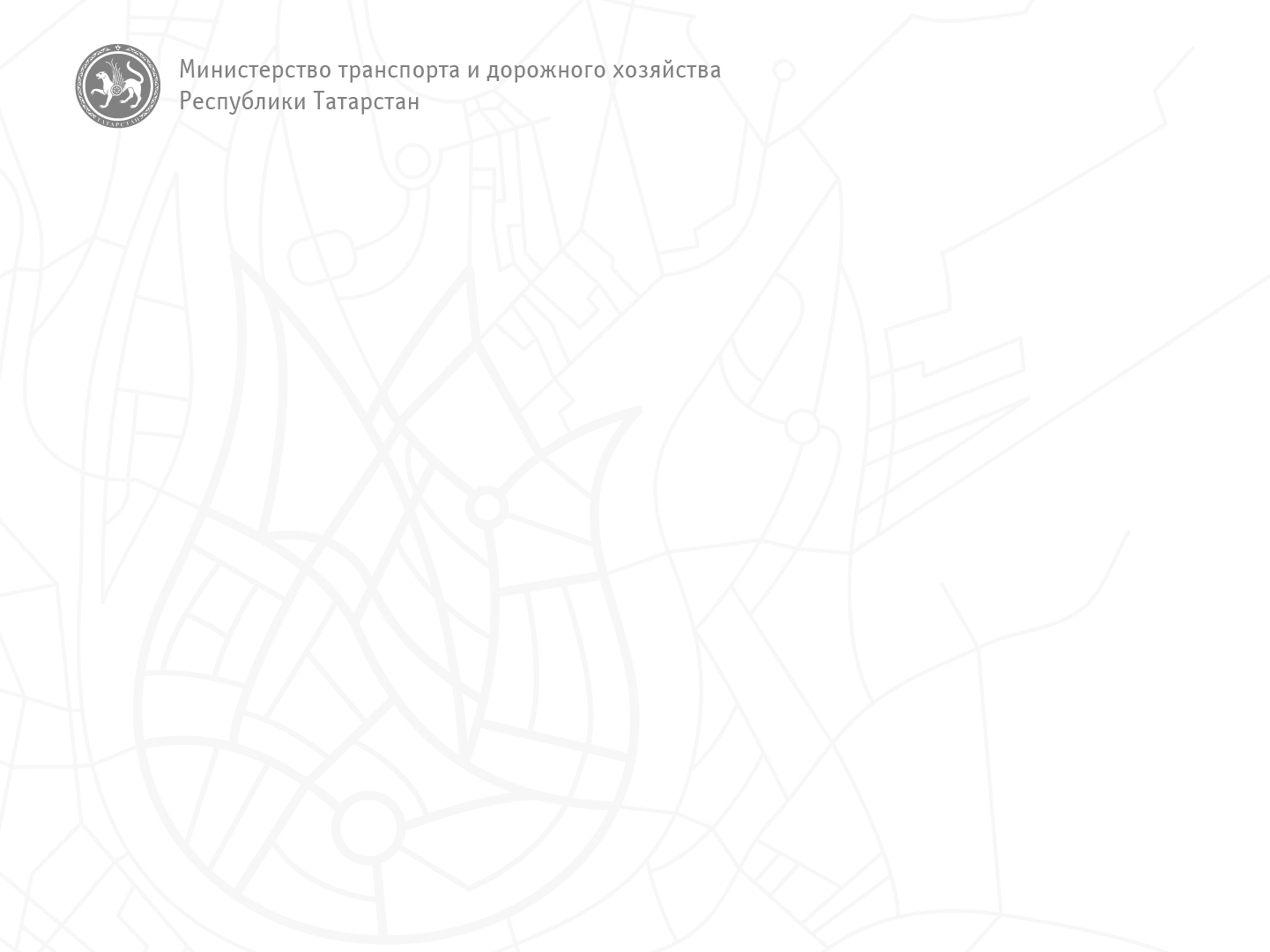 Приведение в нормативное состояние автомобильных дорог в 2017 году
ПРИВЕДЕНО В НОРМАТИВНОЕ СОСТОЯНИЕ ДОРОГ ЩПС
ОТРЕМОНТИРОВАНО РЕГИОНАЛЬНЫХ ДОРОГ
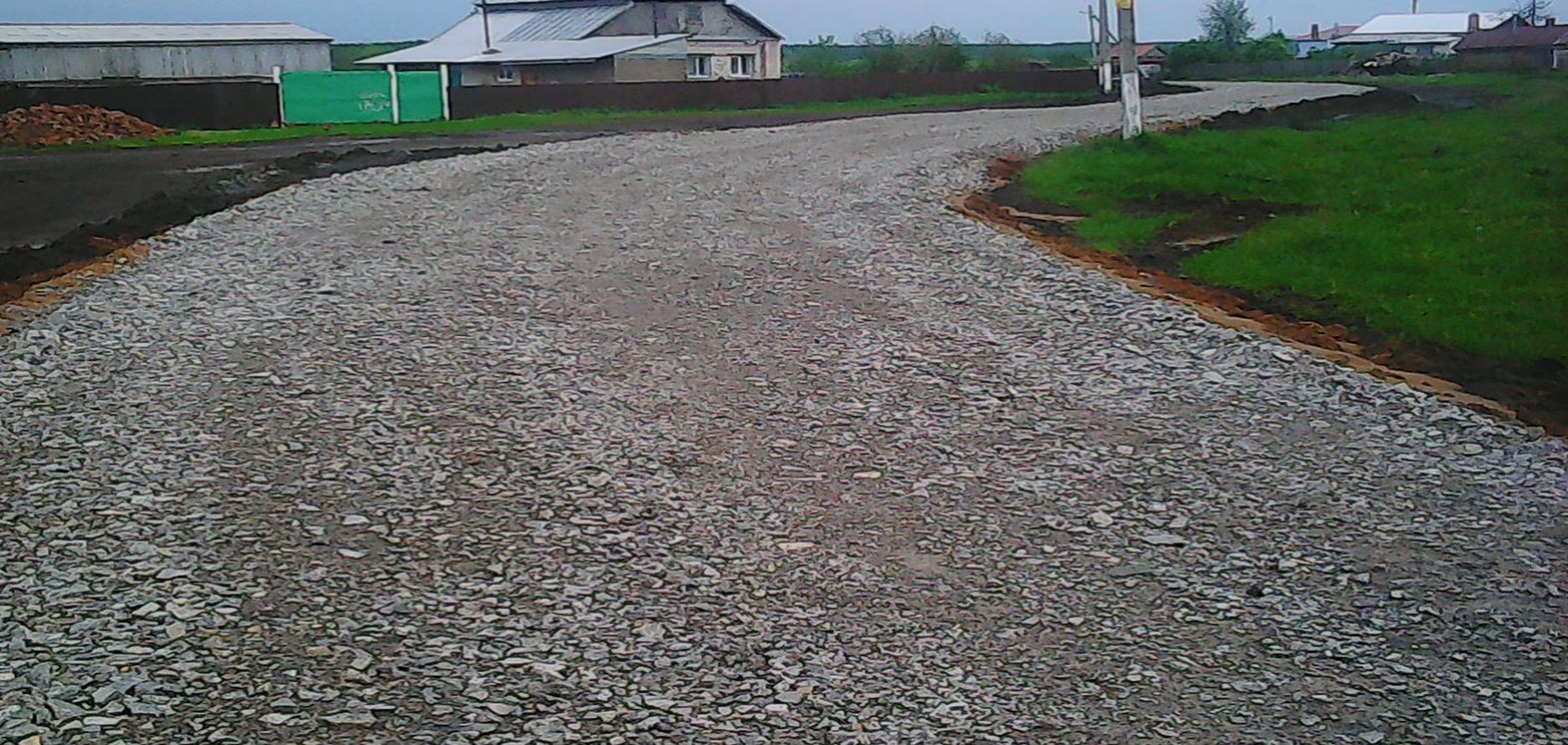 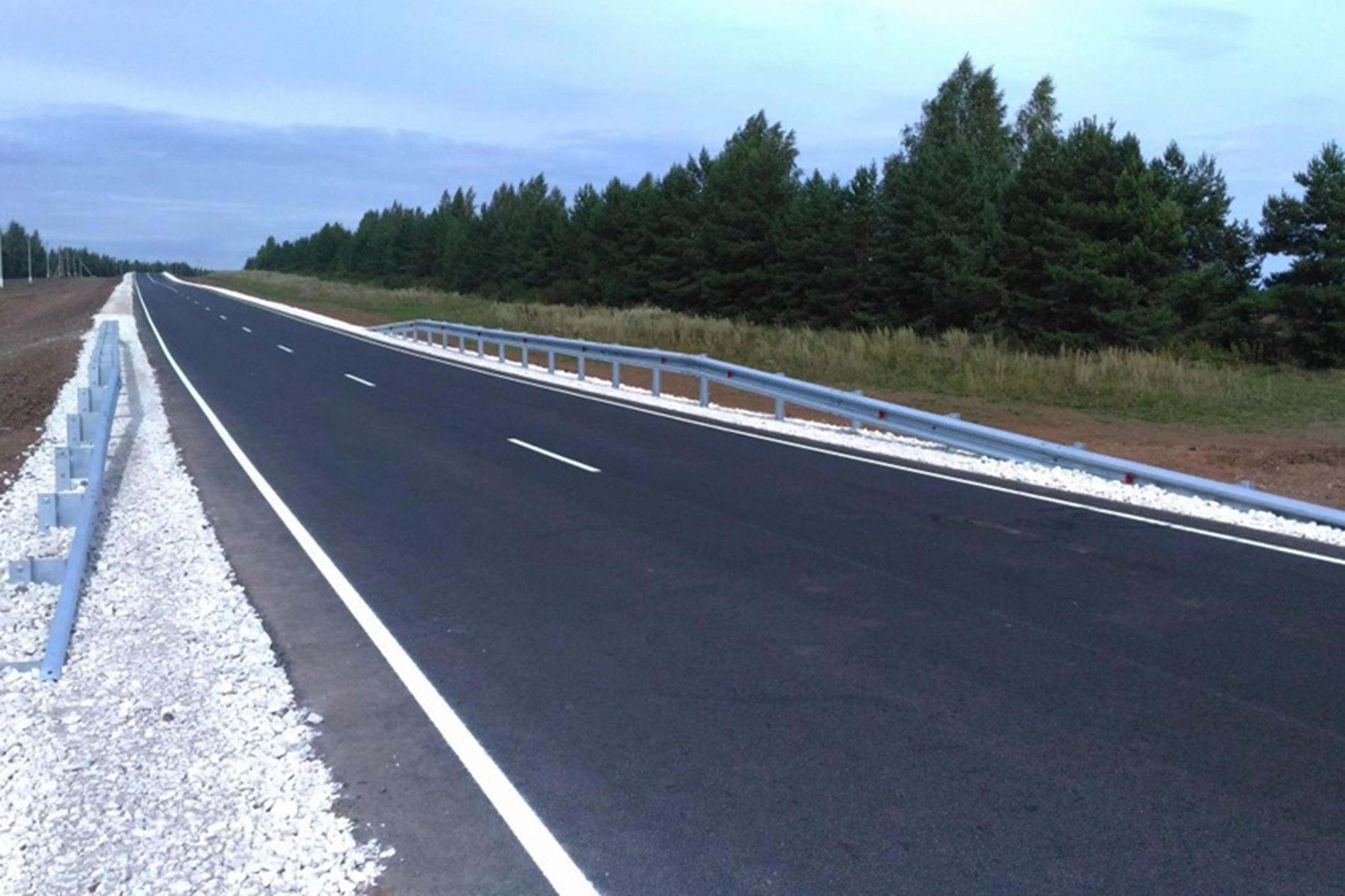 293 км
391,3 км
ОТРЕМОНТИРОВАНО ЗА СЧЕТ МУНИЦИПАЛЬНОГО ДОРОЖНОГО ФОНДА
ОТРЕМОНТИРОВАНО МЕСТНЫХ ДОРОГ
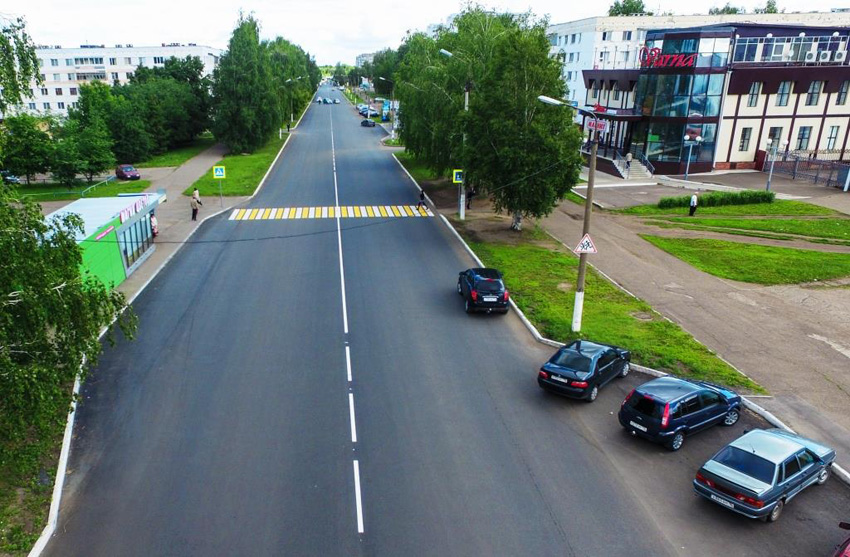 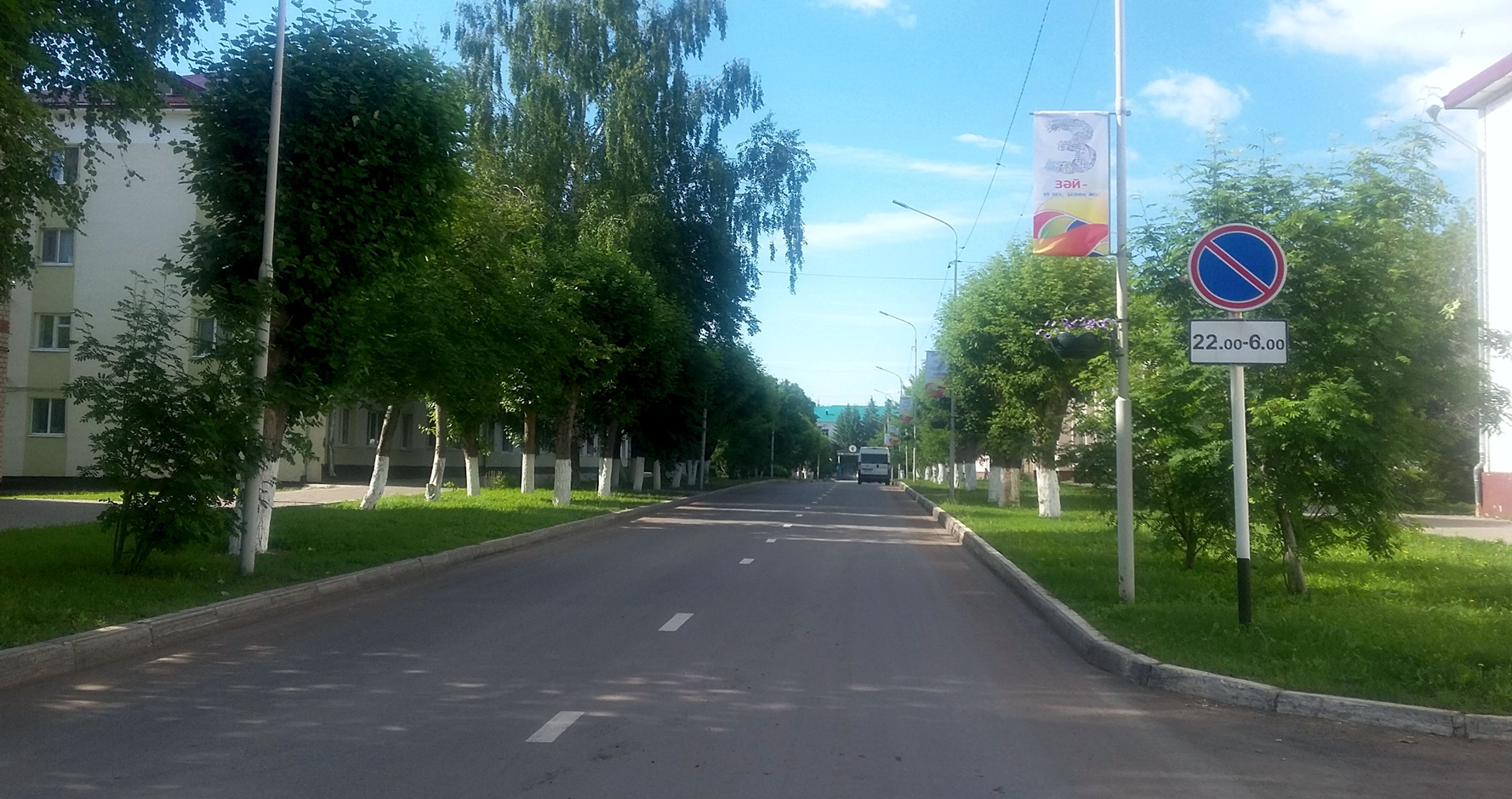 338 км
152 км
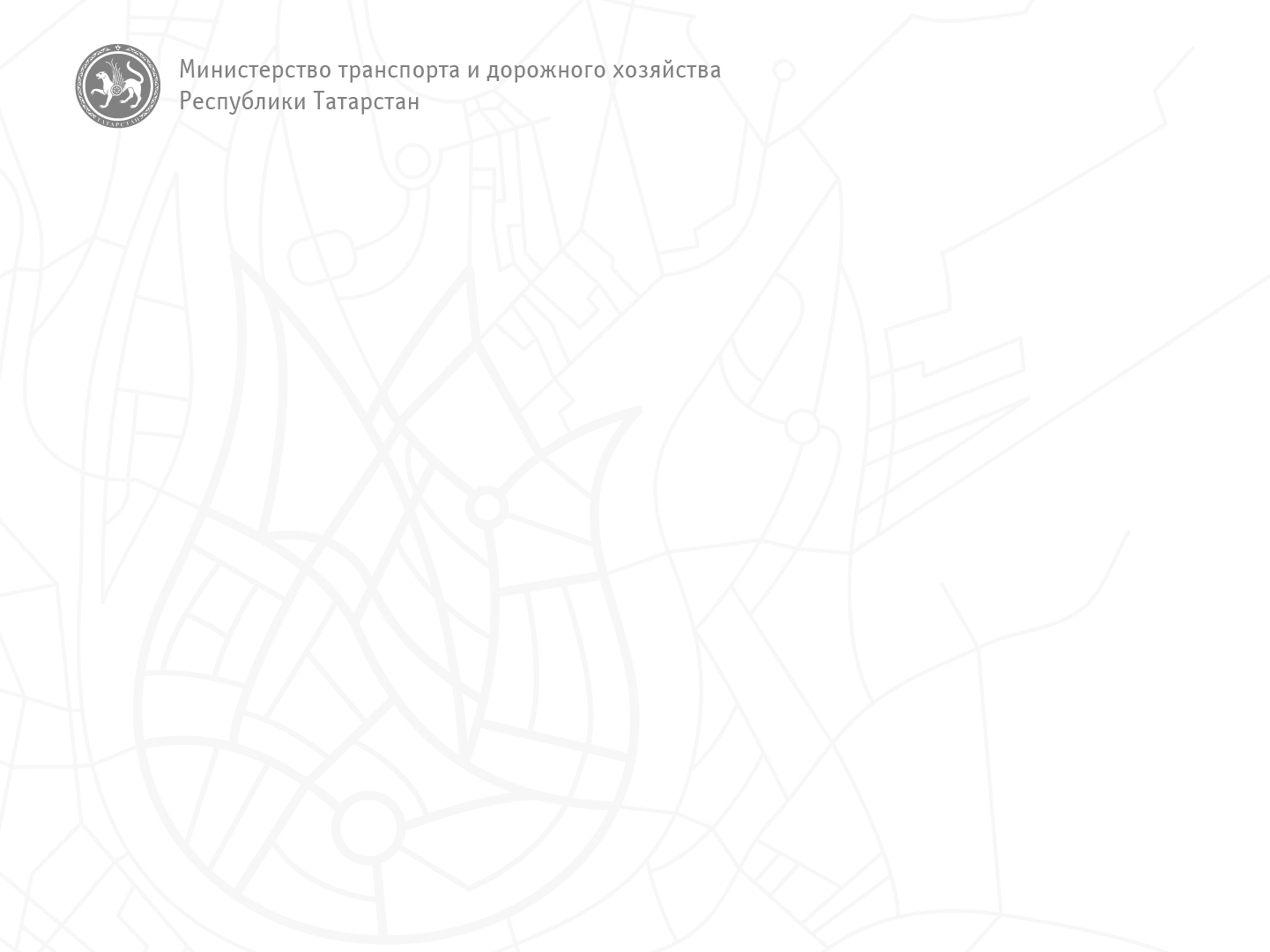 Мероприятия по безопасности дорожного движения
16
124
МЕСТ КОНЦЕНТРАЦИИ ДТП
ИСКУССТВЕННЫХ НЕРОВНОСТЕЙ
ИСКУССТВЕННОГО ОСВЕЩЕНИЯ В              32 НАСЕЛЕННЫХ ПУНКТАХ
70 КМ
690 800
БАРЬЕРНОГО ОГРАЖДЕНИЯ НА                102 УЧАСТКАХ АВТОМОБИЛЬНЫХ ДОРОГ
15 км
298
104 689
73 727
ОБУСТРОЕНО
ПЕШЕХОДНЫХ ПЕРЕХОДОВ
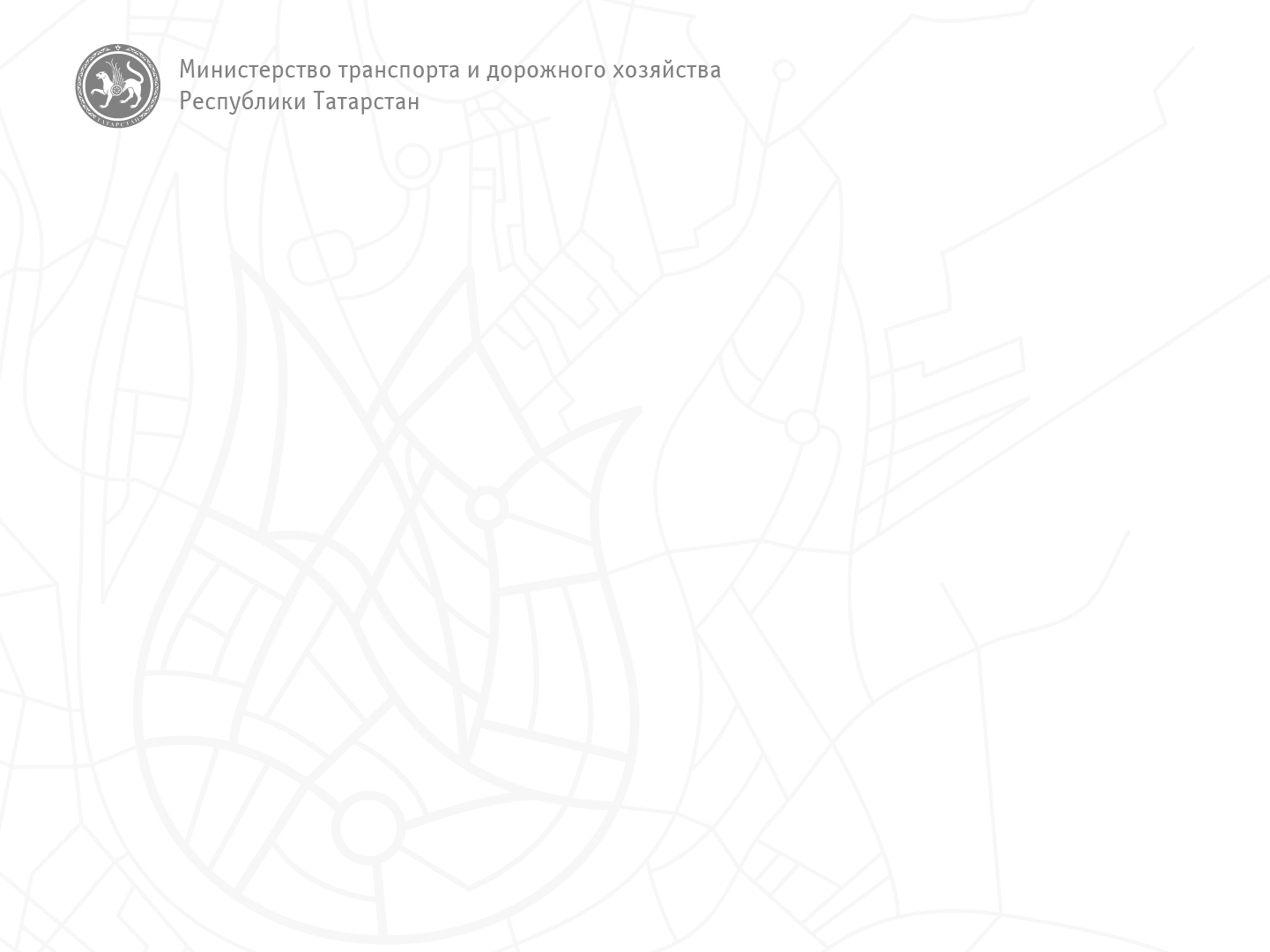 Мероприятия по безопасности дорожного движения 
за счет средств содержания дорог
1751
УСТАНОВЛЕНО
ДОРОЖНЫХ ЗНАКА НА:
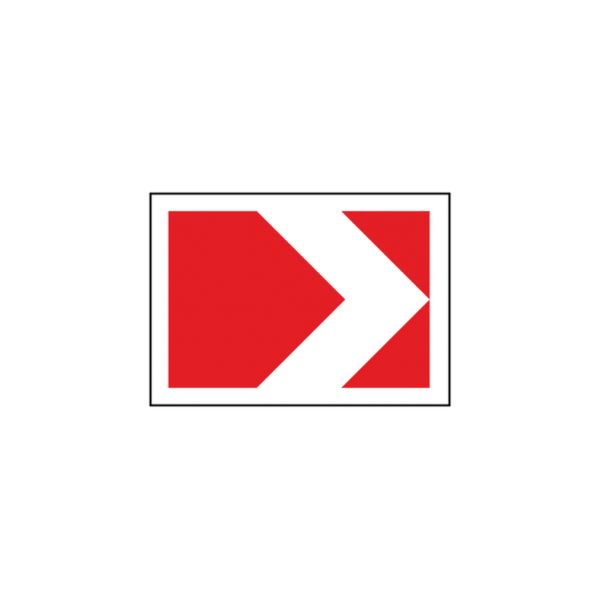 148
ОПАСНЫХ ПОВОРОТАХ
67
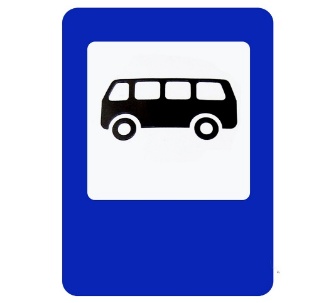 АВТОБУСНЫХ ОСНАНОВКАХ
248
690 800
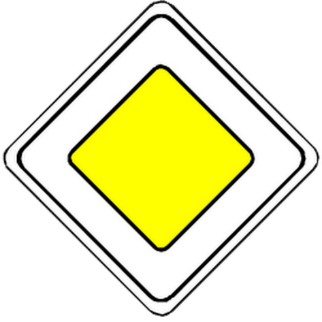 ПЕРЕКРЕСТКАХ (знаки приоритета)
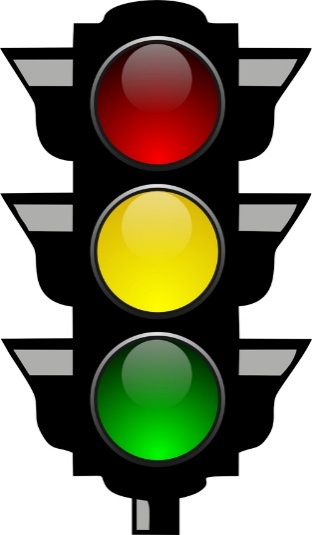 32
104 689
73 727
4
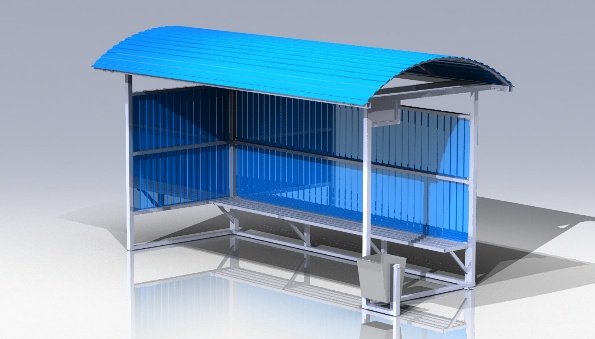 АВТОПАВИЛЬОНА
СВЕТОФОРНЫХ ОБЪЕКТА
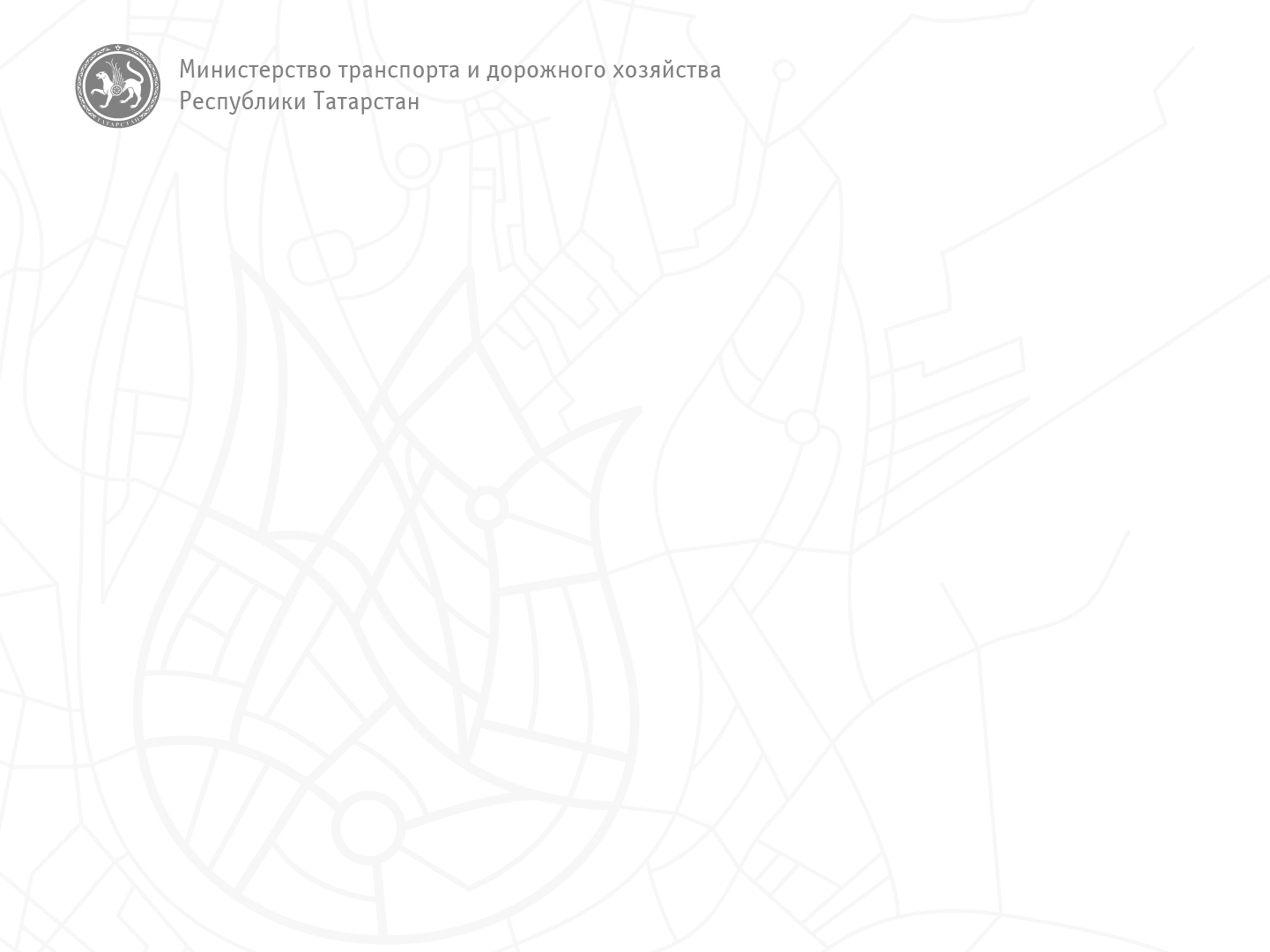 Повышение безопасности дорожного движения
314
450
104 689
73 727
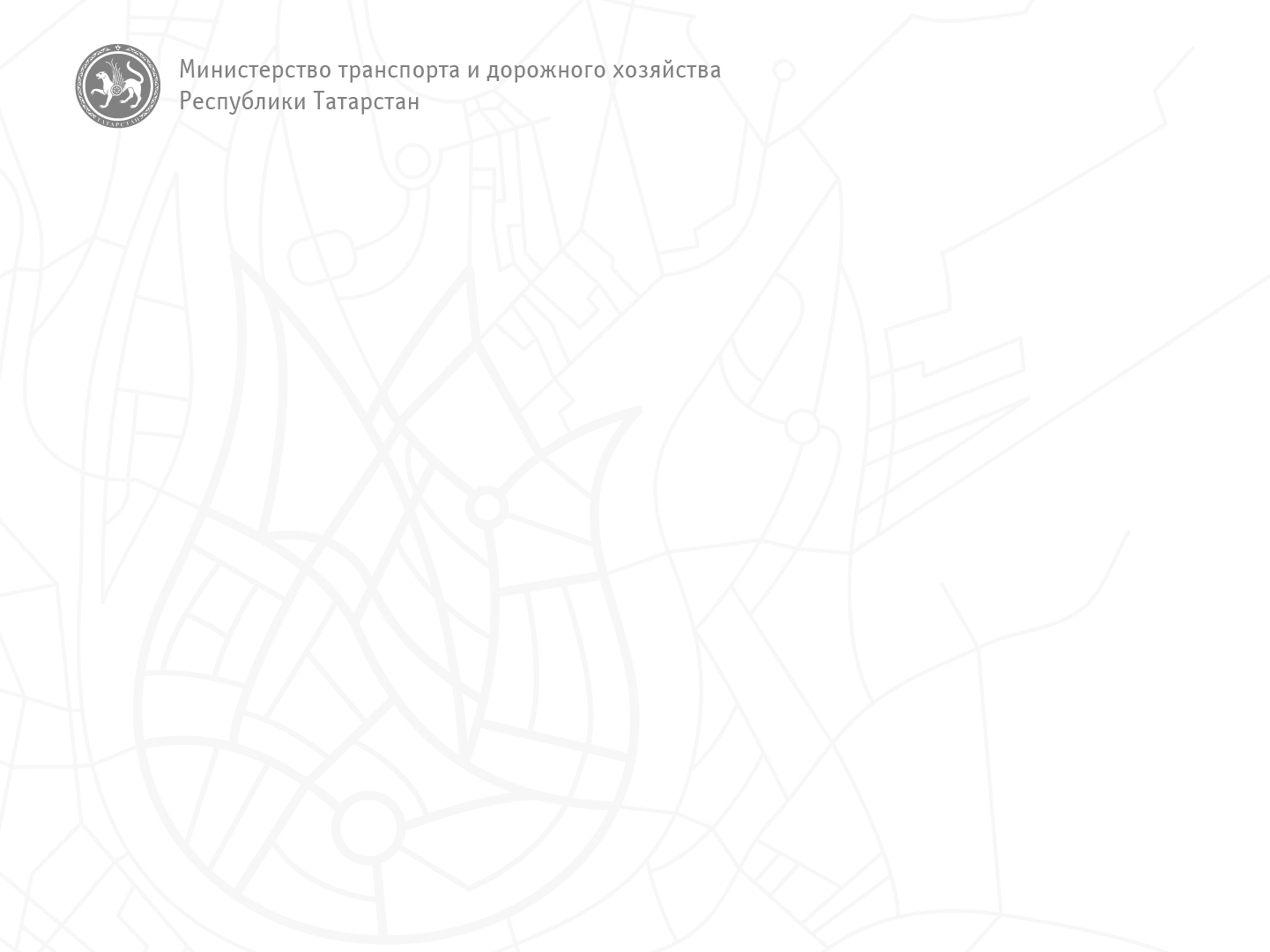 Количество ДТП на дорога Республики
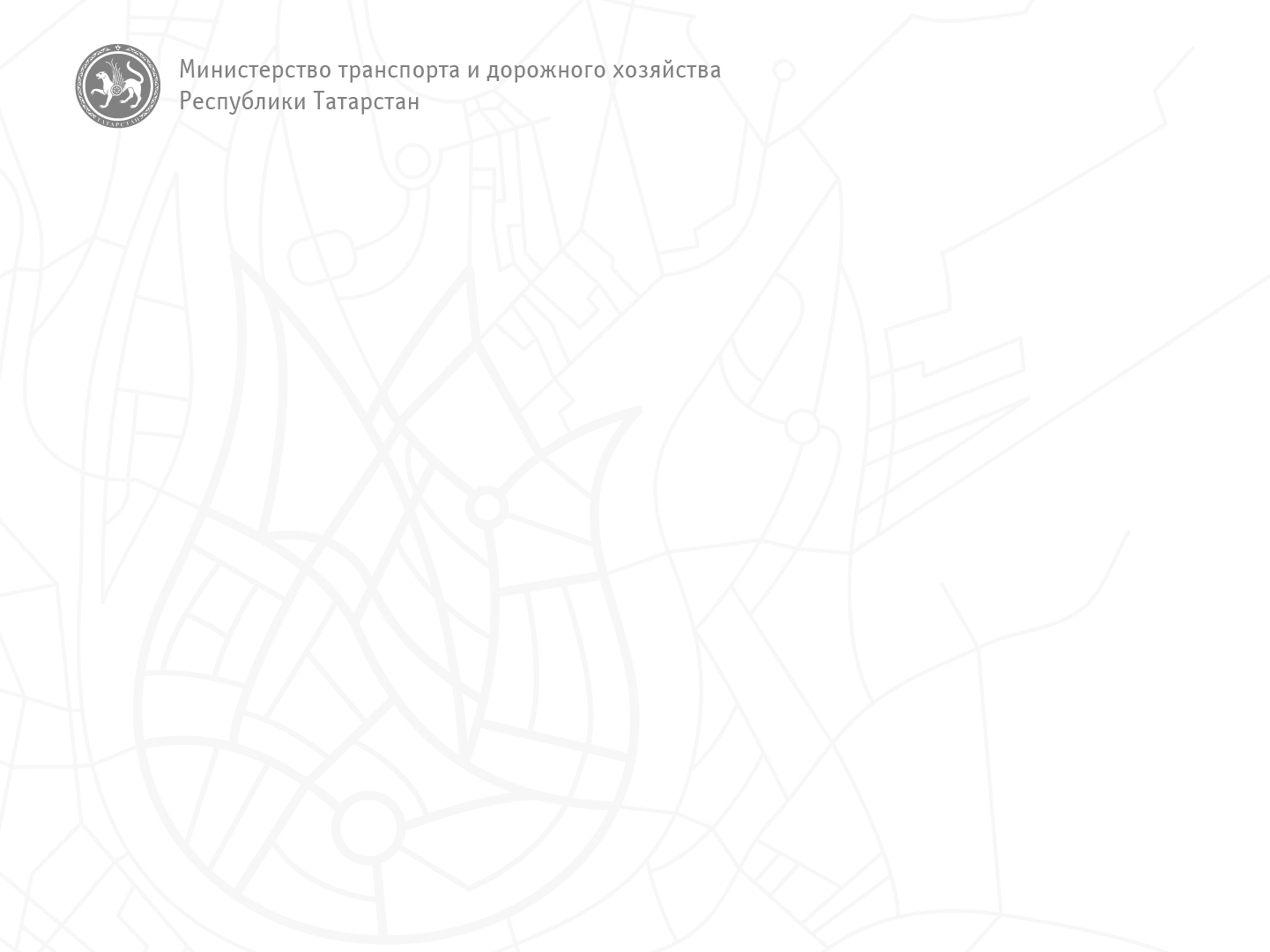 Количество ДТП с недостатками недостатках транспортно-эксплуатационного состояния дорог
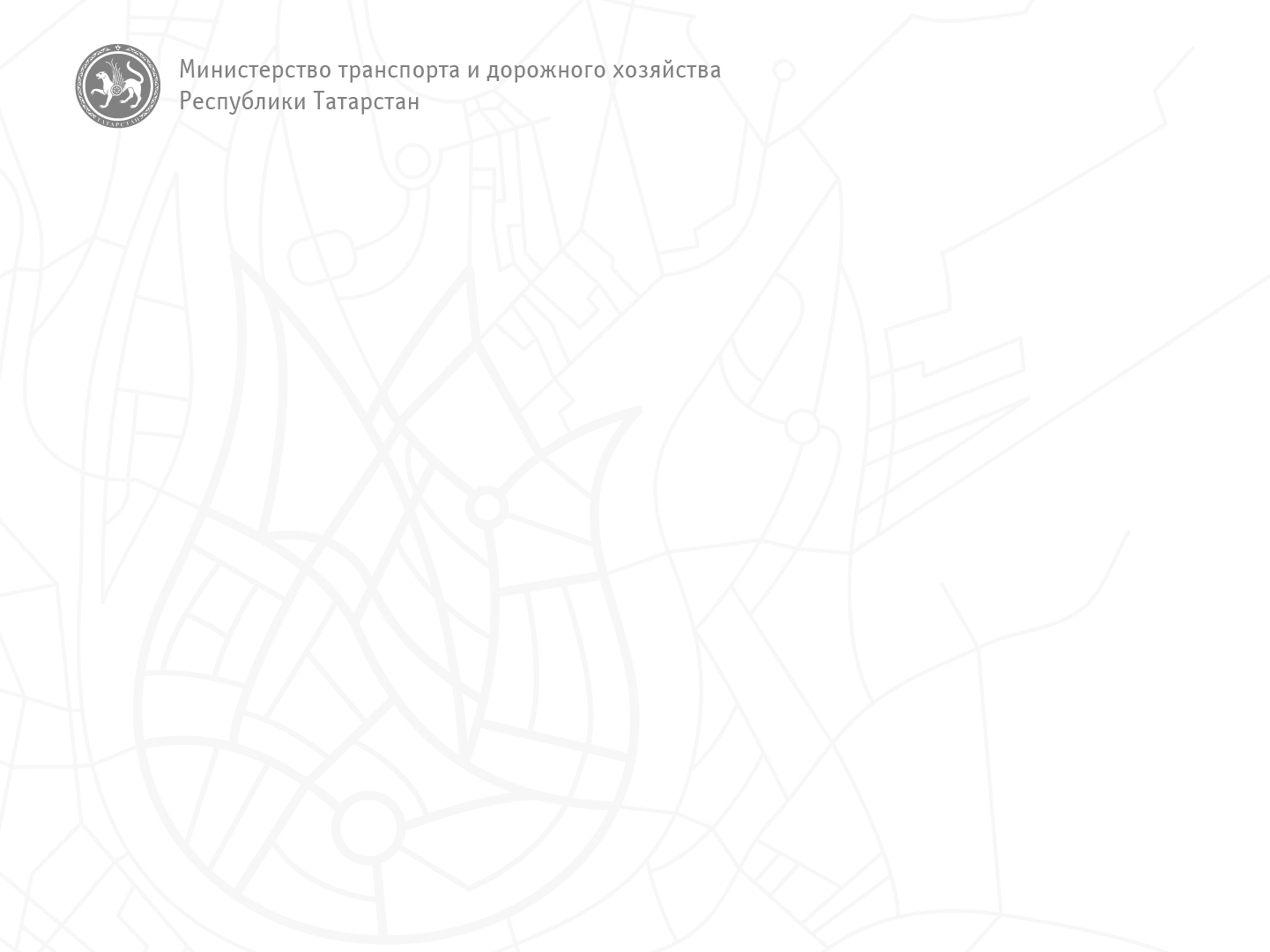 Распределение ДТП и погибших в них людей
по месту совершения происшествия
Вне 
населённых пунктов,
 766 ДТП
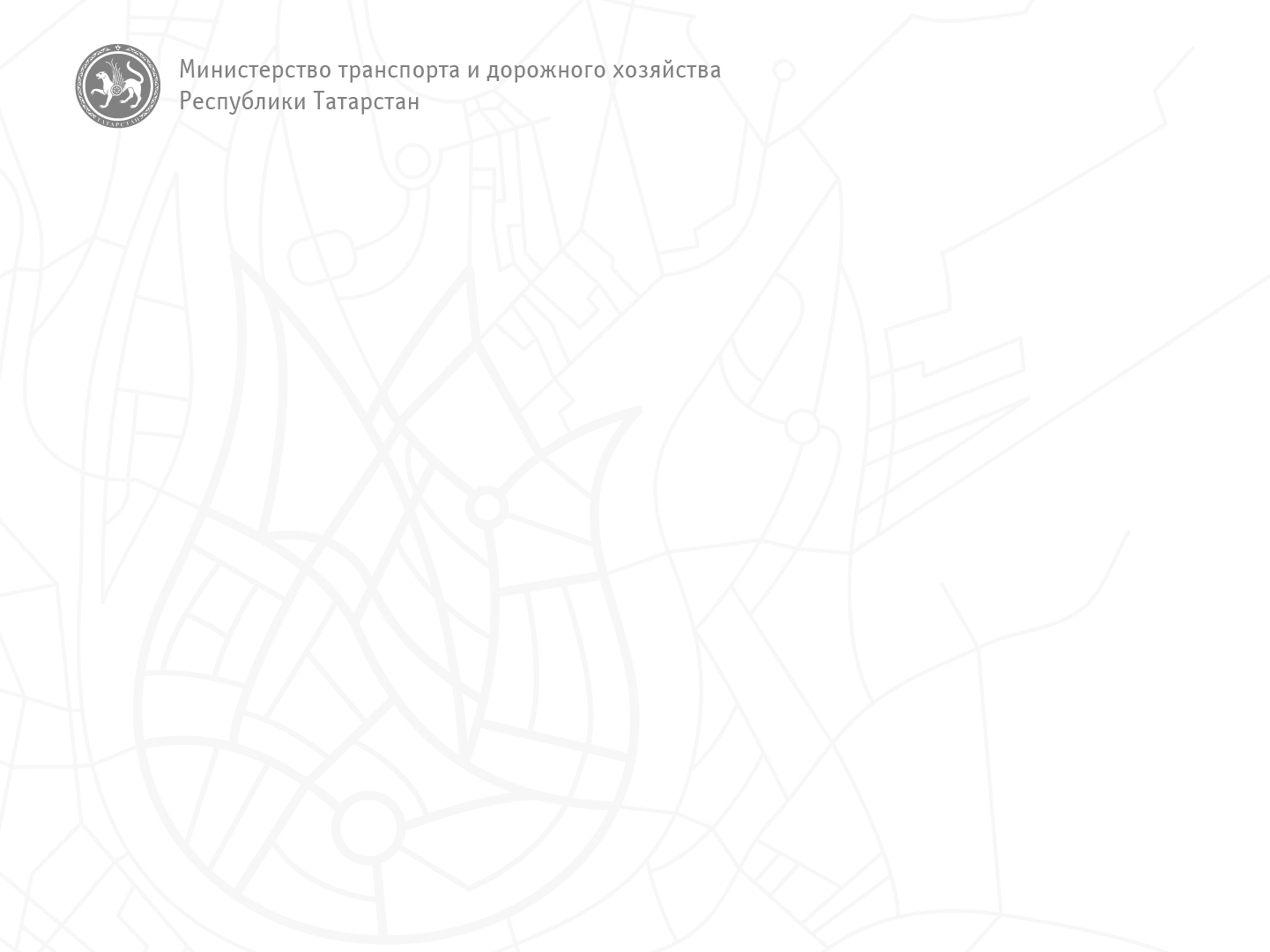 В результате реализации проекта БКД ожидается:
Снижение количества аварийно-опасных участков на дорогах
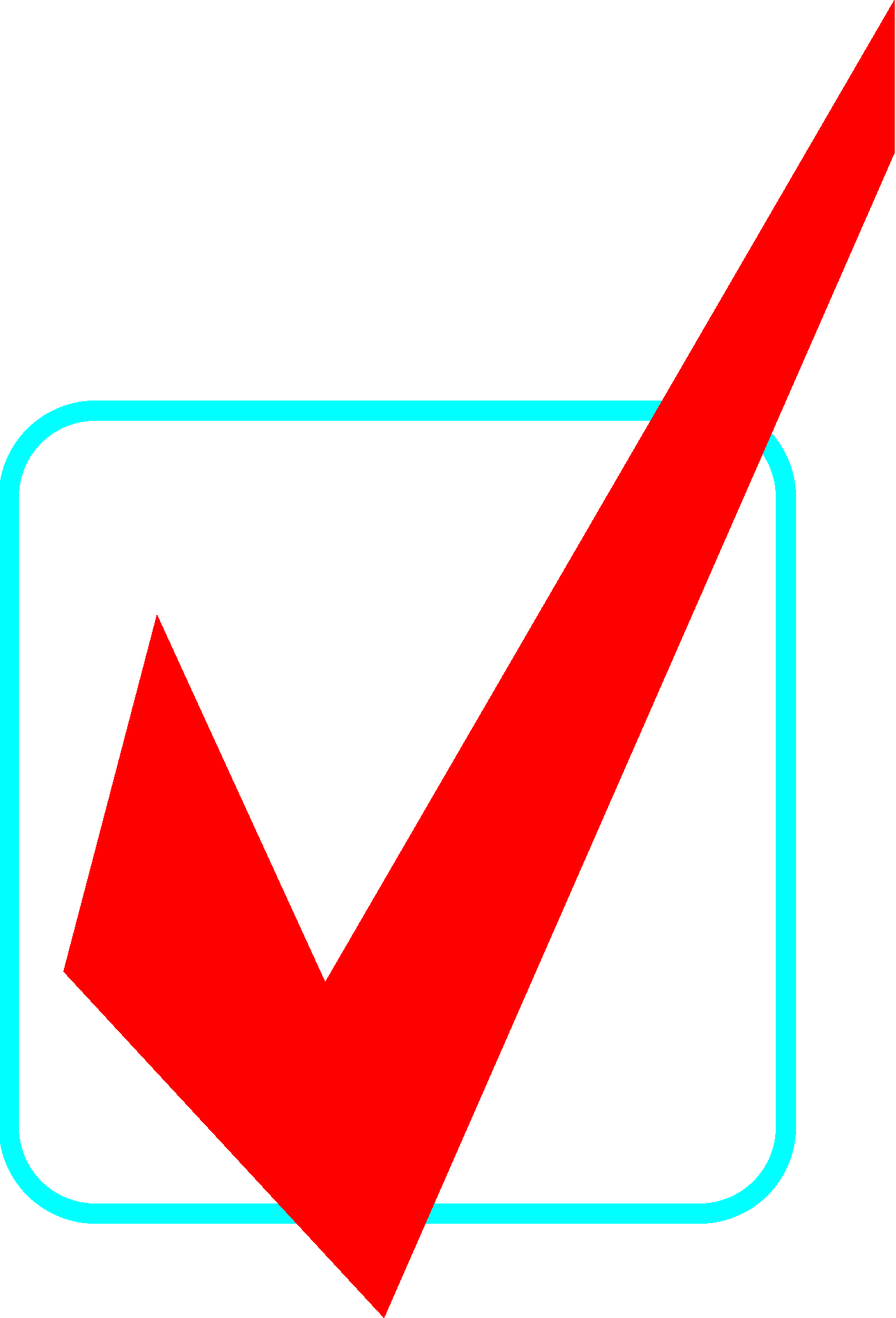 На 85 %
На 50 %
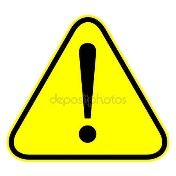 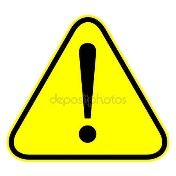 в 2018 г.
в 2025 г.
Увеличение доли дорог городских агломераций, соответствующих
нормативным требованиям
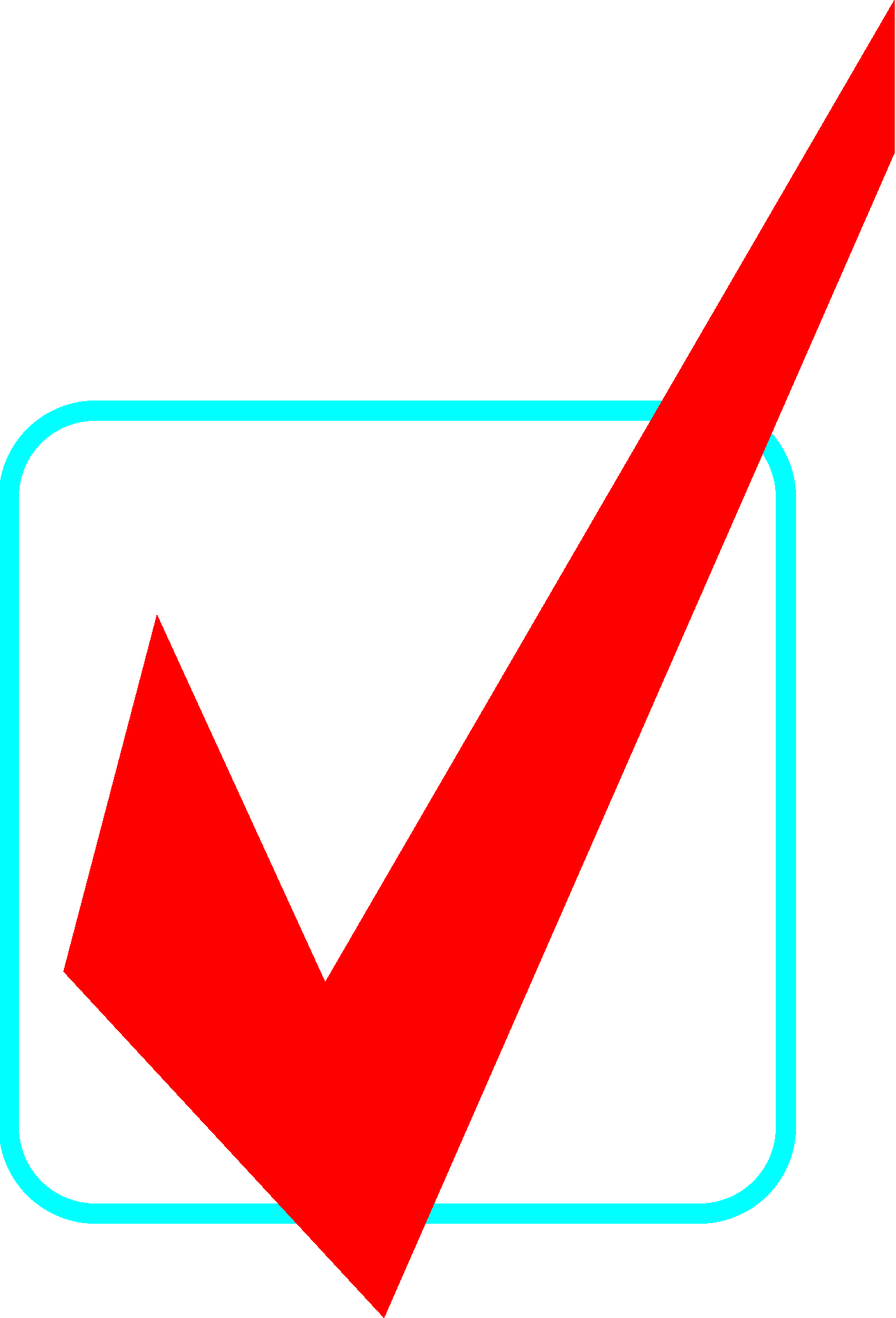 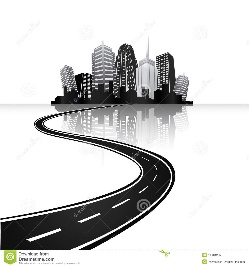 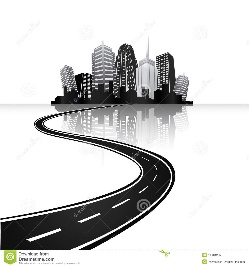 50 %
85 %
690 800
в 2018 г.
в 2025 г.
Устранение перегрузки дорожной сети за счет оптимизации 
транспортных потоков
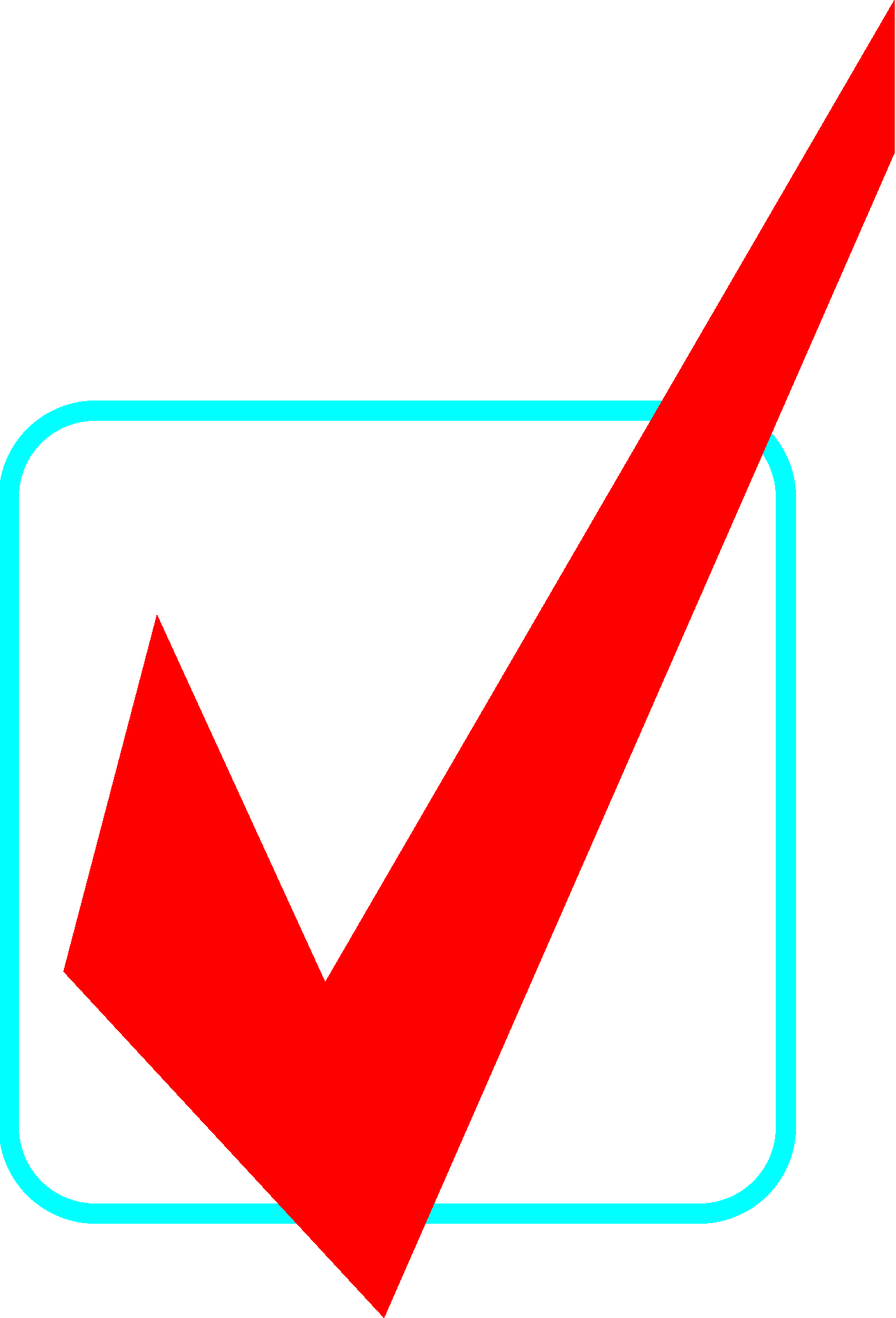 104 689
73 727
Снижение протяженности дорог, работающих в режиме 
перегрузки в «час-пик»
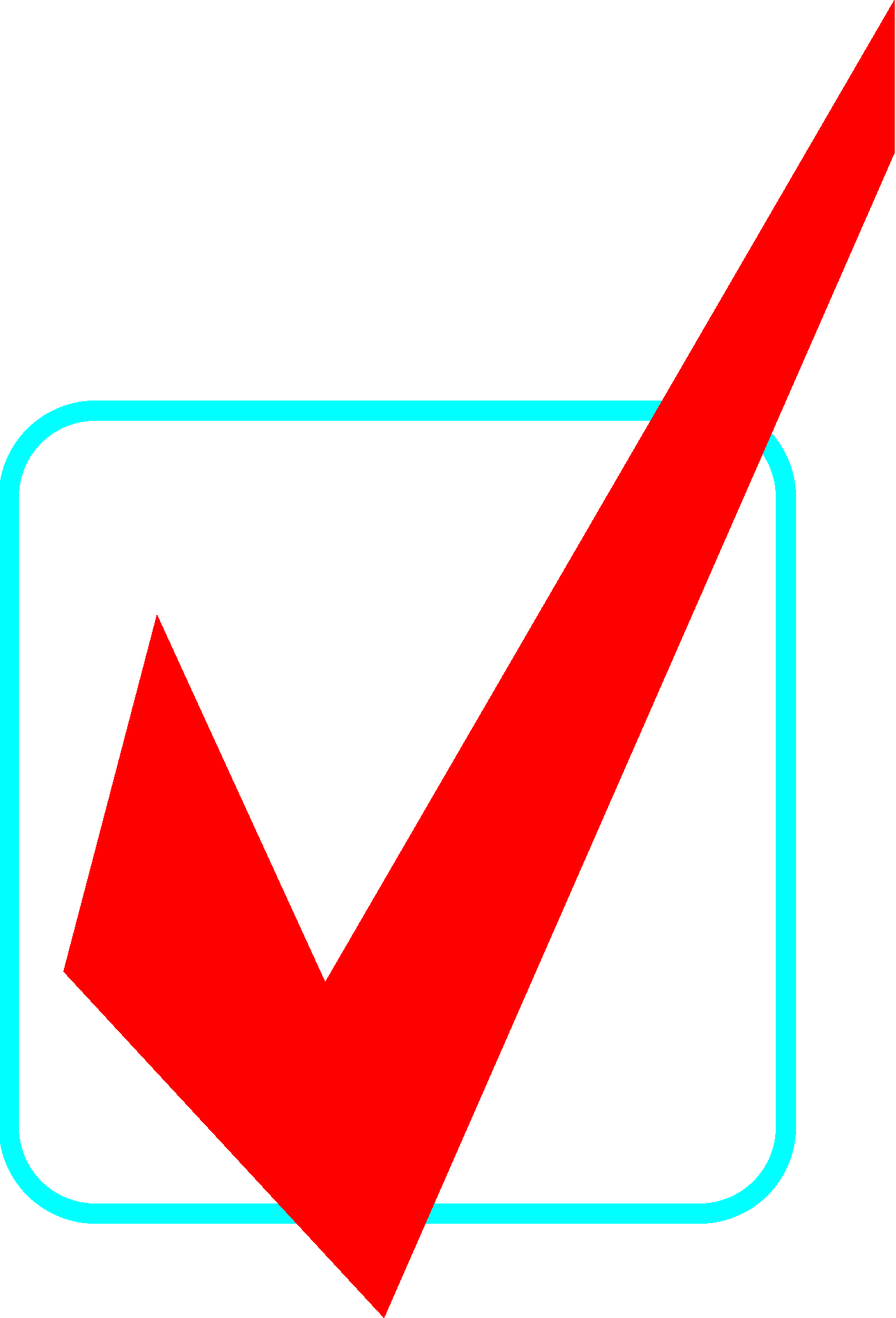 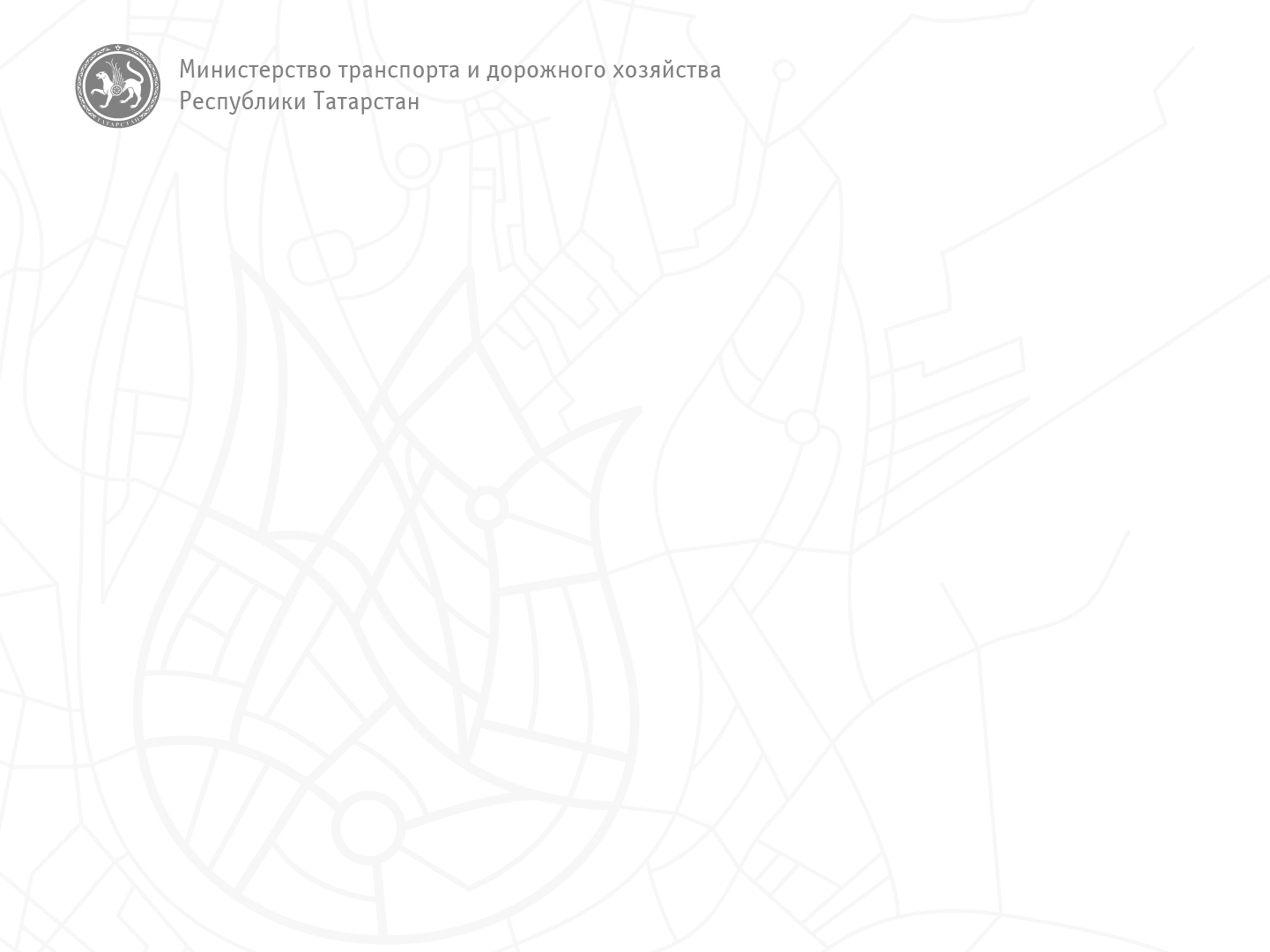 Сеть автомобильных дорог Казанской агломерации
Всего дорог: 1674,8 км
в том числе:
федеральных – 259,1 км
региональных – 506,5 км
местных – 909,2 км
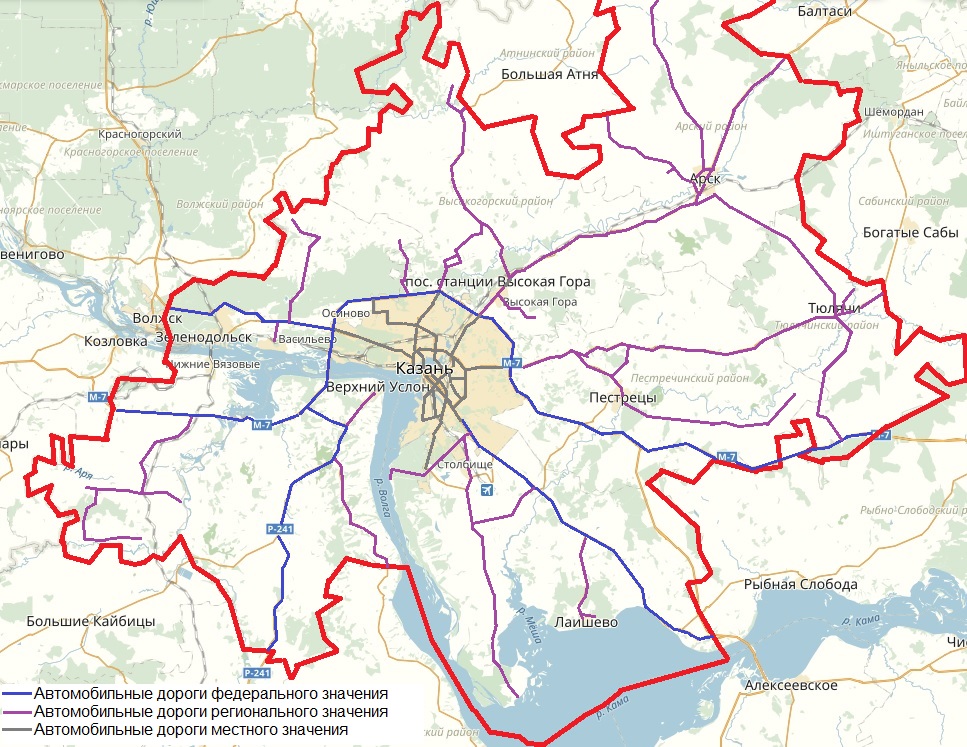 Доля протяженности дорожной сети городской агломерации, соответствующей нормативным требованиям – 66,5% 
(1114,1 км)
690 800
104 689
73 727
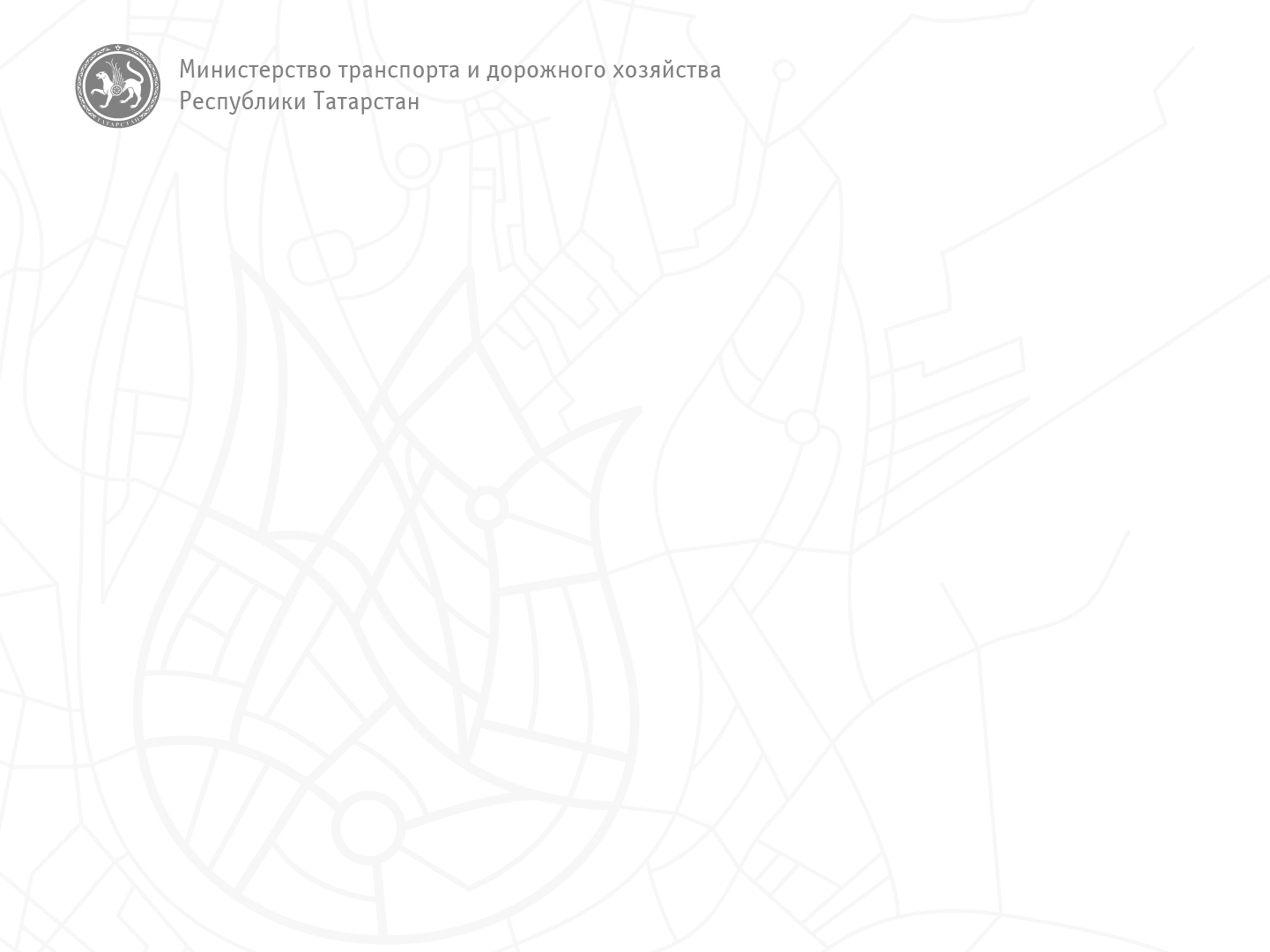 Сеть автомобильных дорог Набережночелнинской агломерации
Всего дорог: 697,9 км
в том числе:
федеральных – 19,5 км
региональных – 192,4 км
местных – 486 км
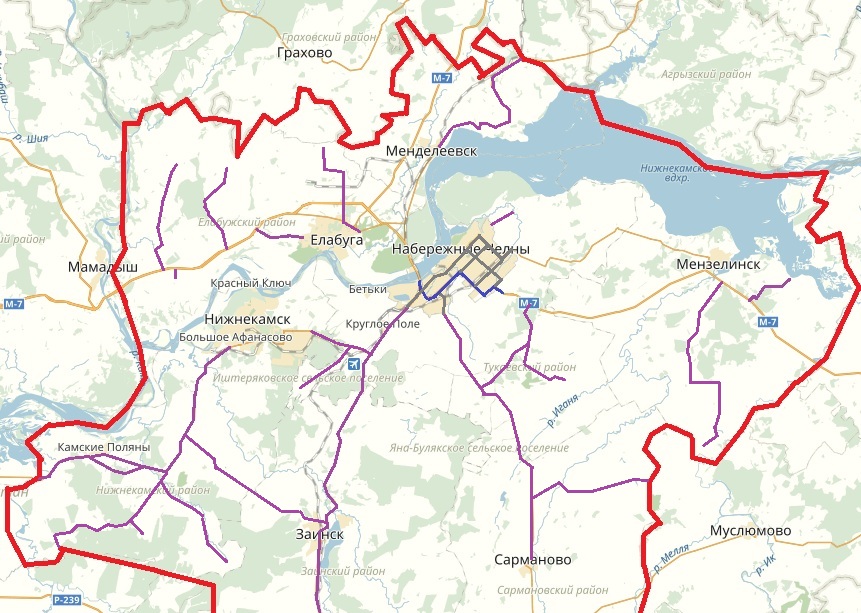 Доля протяженности дорожной сети городской агломерации, соответствующей нормативным требованиям –61,7% 
(430,6 км)
690 800
104 689
73 727
федеральные дороги
        региональные дороги 
        местные дороги
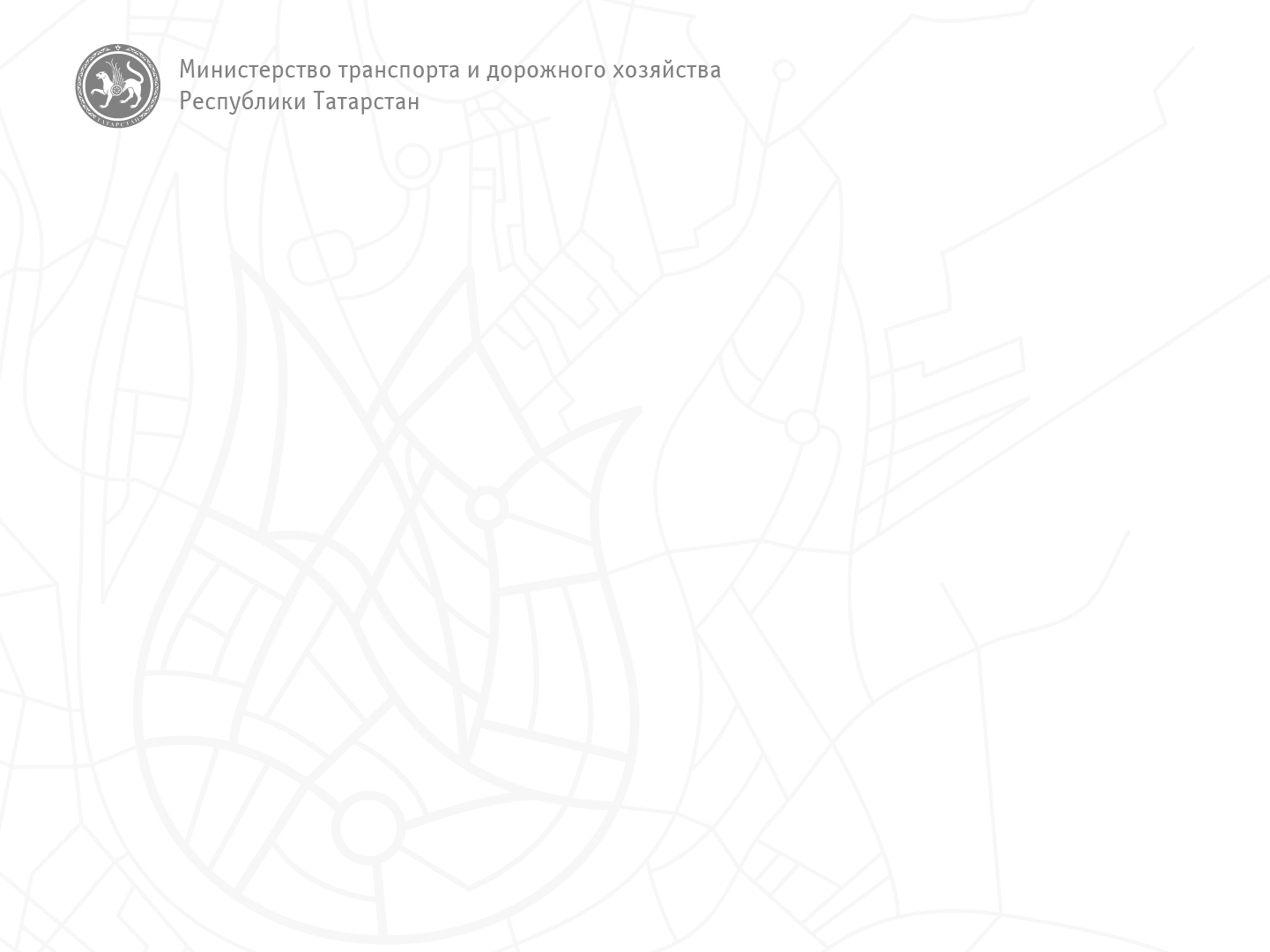 Реализация проекта БКД в Казанской агломерации в 2017 году
119,9КМ
ВСЕГО
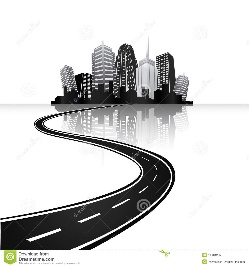 123 ОБЪЕКТА
ПРОТЯЖЕННОСТЬ РЕМОНТИРУЕМЫХ
ДОРОГ В СОСТАВЕ АГЛОМЕРАЦИЙ
52
МЕСТА КОНЦЕНТРАЦИИ ДТП
690 800
2 400 МЛН.РУБ.
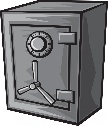 ПРОТЯЖЕННОСТЬ ДОРОГ В НОРМАТИВНОМ СОСТОЯНИИ 
В РЕЗУЛЬТАТЕ РЕАЛИЗАЦИИ ПРОЕКТА 
БКД НА КОНЕЦ ГОДА
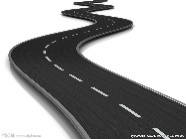 СУММА ФИНАНСИРОВАНИЯ ПРОЕКТА НА 2017 ГОД
1,2 МЛРД.РУБЛЕЙ – ФЕДЕРАЛЬНЫЙ БЮДЖЕТ
1,2 МЛРД.РУБЛЕЙ – БЮДЖЕТ РЕСПУБЛИКИ ТАТАРСТАН
1251,6 КМ
104 689
73 727
(74,7%)
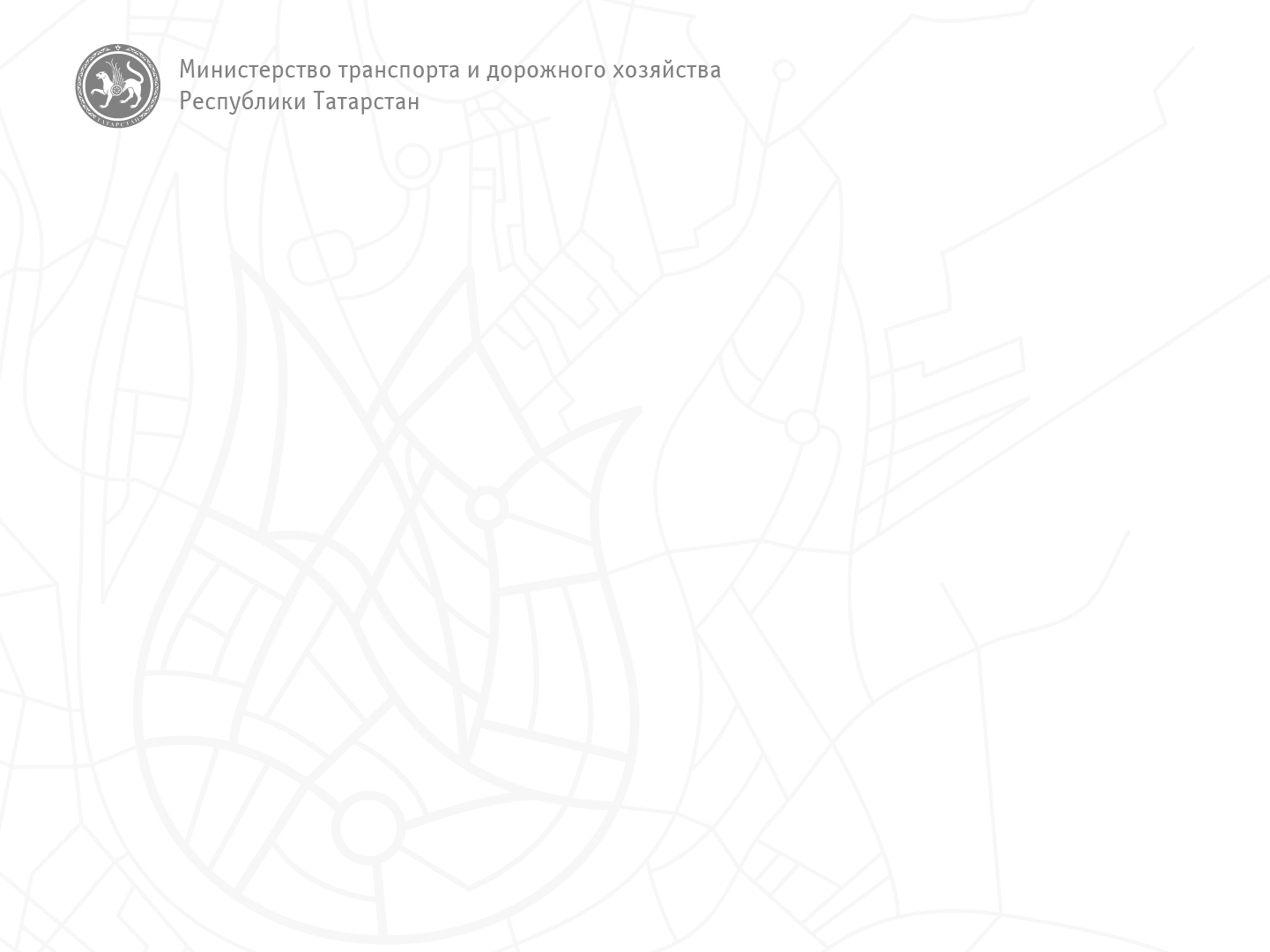 Выполненные объекты БКД
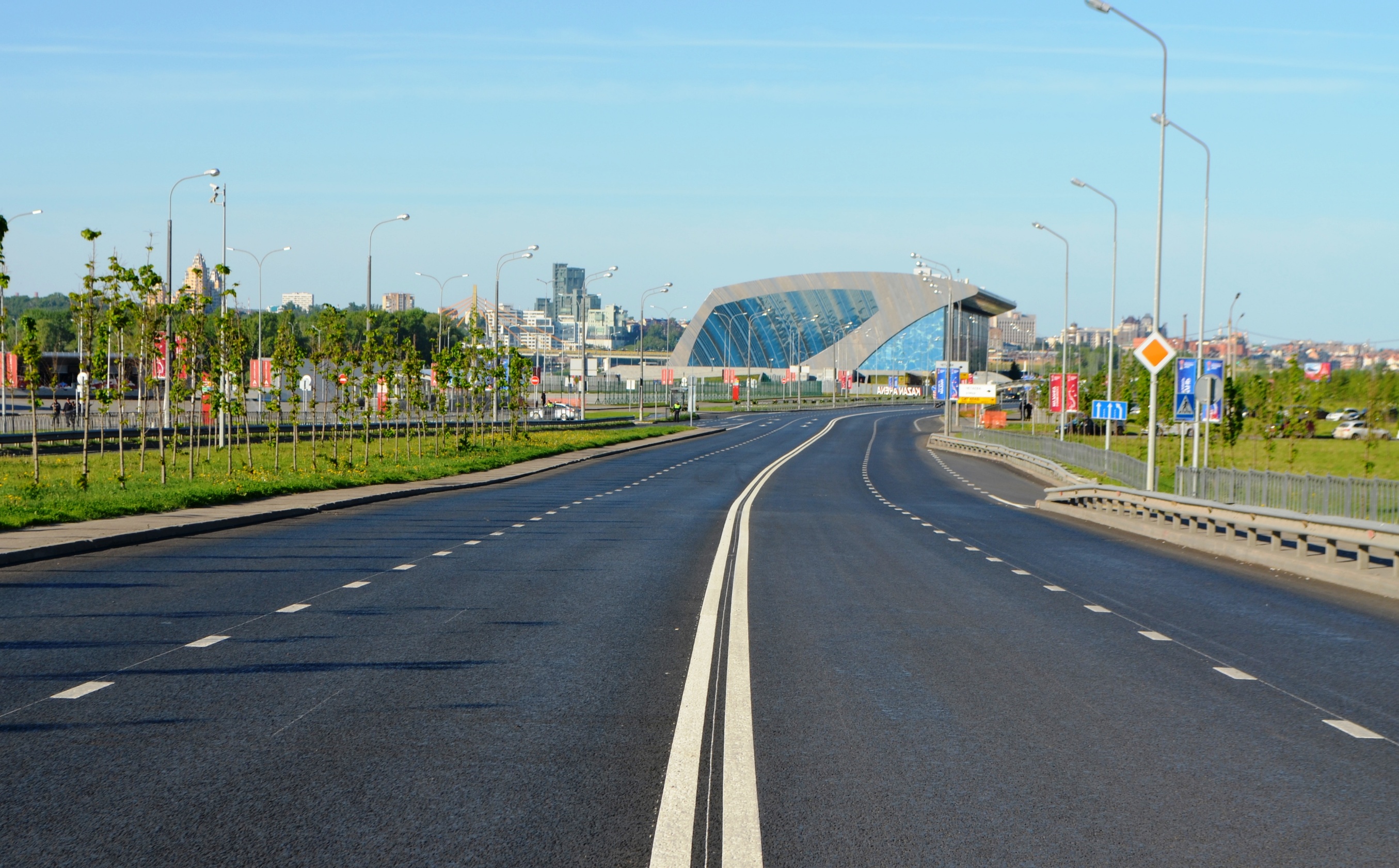 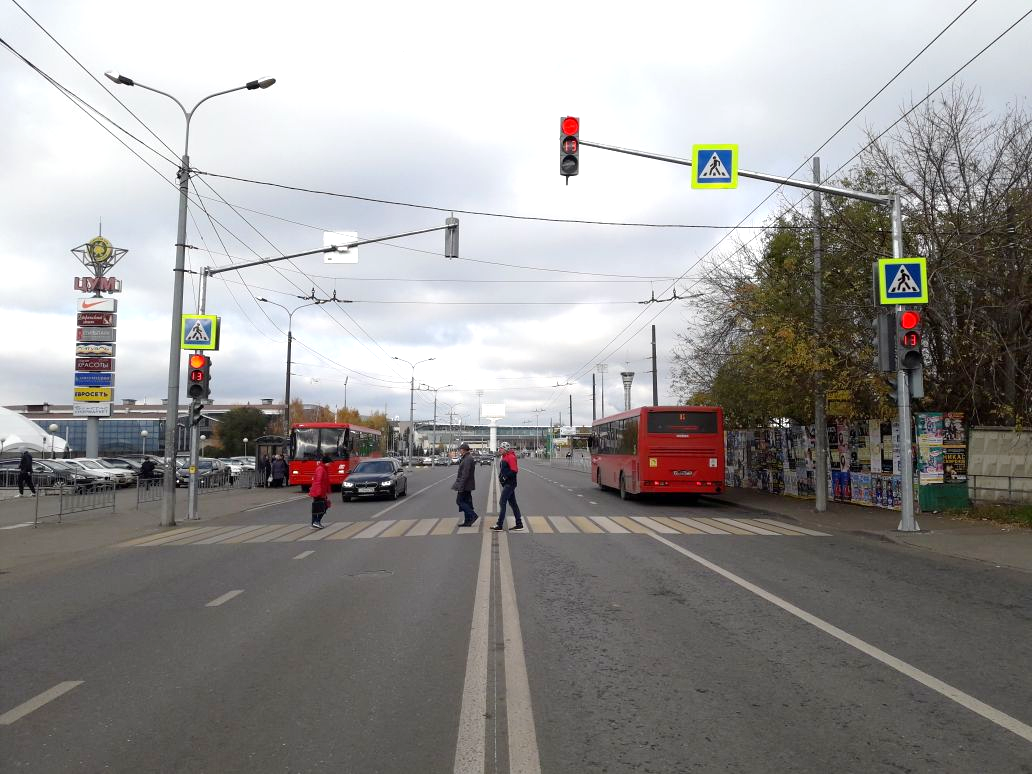 690 800
104 689
73 727
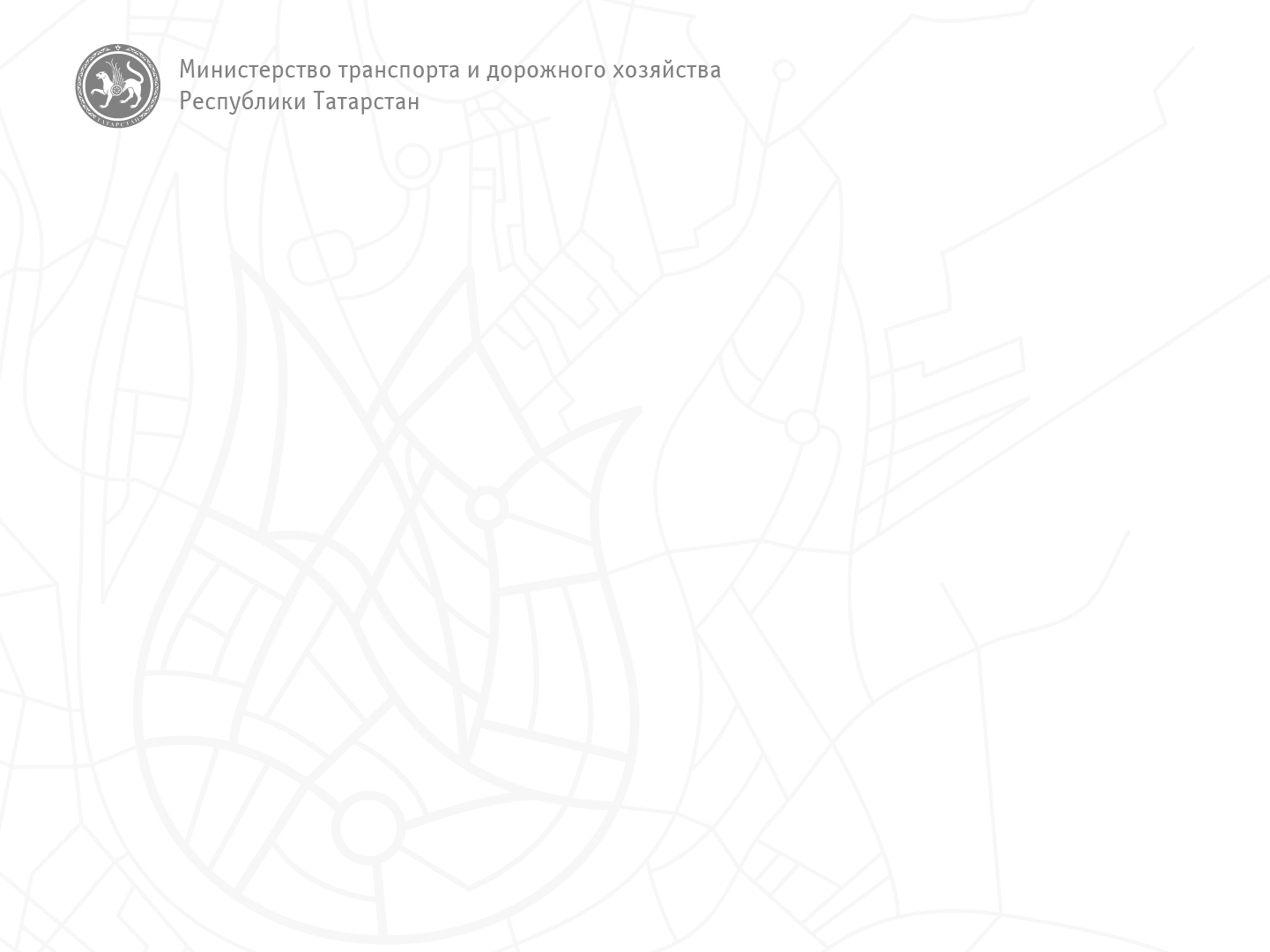 Реализация проекта БКД в Набережночелнинской агломерации в 2017 году
62,7КМ
ВСЕГО
52 ОБЪЕКТОВ
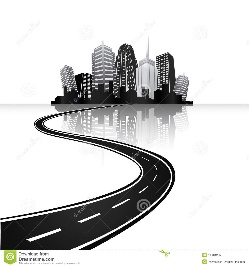 ПРОТЯЖЕННОСТЬ РЕМОНТИРУЕМЫХ
ДОРОГ В СОСТАВЕ АГЛОМЕРАЦИЙ
9
МЕСТ КОНЦЕНТРАЦИИ ДТП
1 250 МЛН.РУБ.
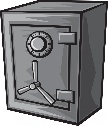 690 800
ПРОТЯЖЕННОСТЬ ДОРОГ В НОРМАТИВНОМ СОСТОЯНИИ 
В РЕЗУЛЬТАТЕ РЕАЛИЗАЦИИ ПРОЕКТА 
БКД НА КОНЕЦ ГОДА
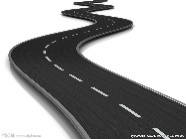 СУММА ФИНАНСИРОВАНИЯ ПРОЕКТА НА 2017 ГОД
0,625 МЛРД.РУБЛЕЙ – ФЕДЕРАЛЬНЫЙ БЮДЖЕТ
0,625 МЛРД.РУБЛЕЙ – БЮДЖЕТ РЕСПУБЛИКИ ТАТАРСТАН
493,5 КМ
(70,7%)
104 689
73 727
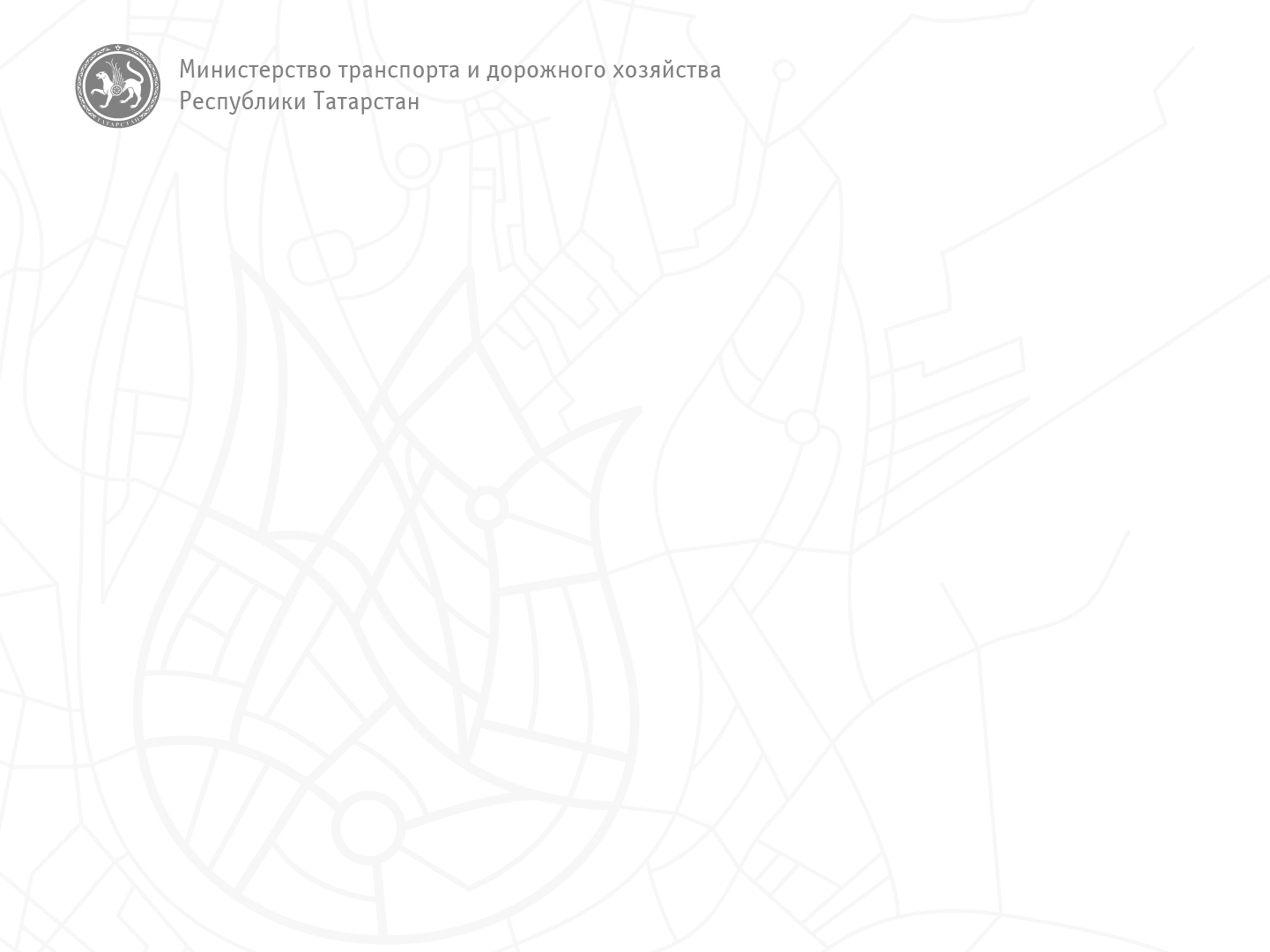 Выполненные объекты БКД
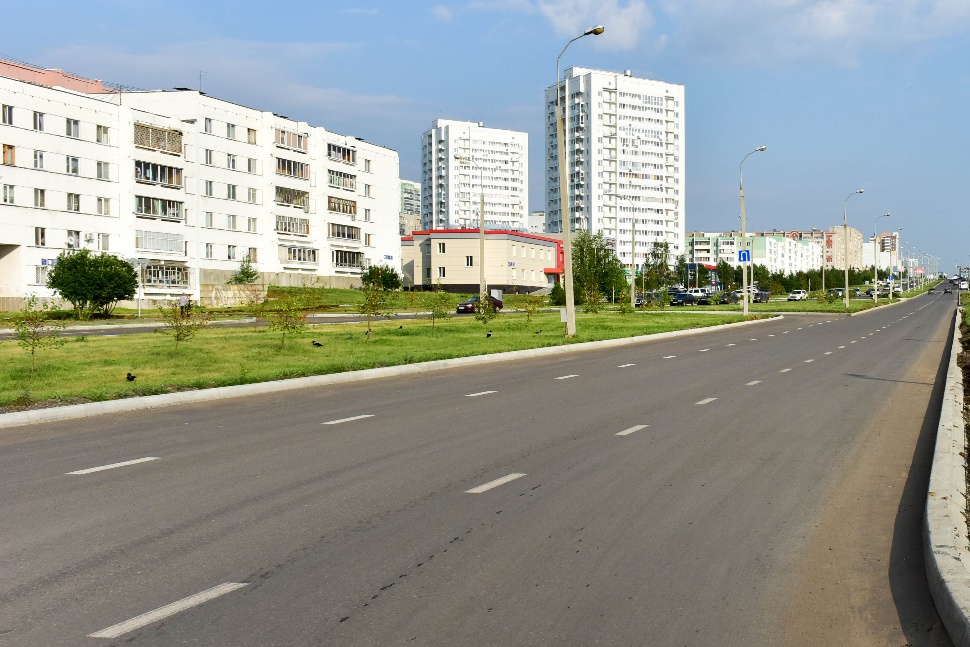 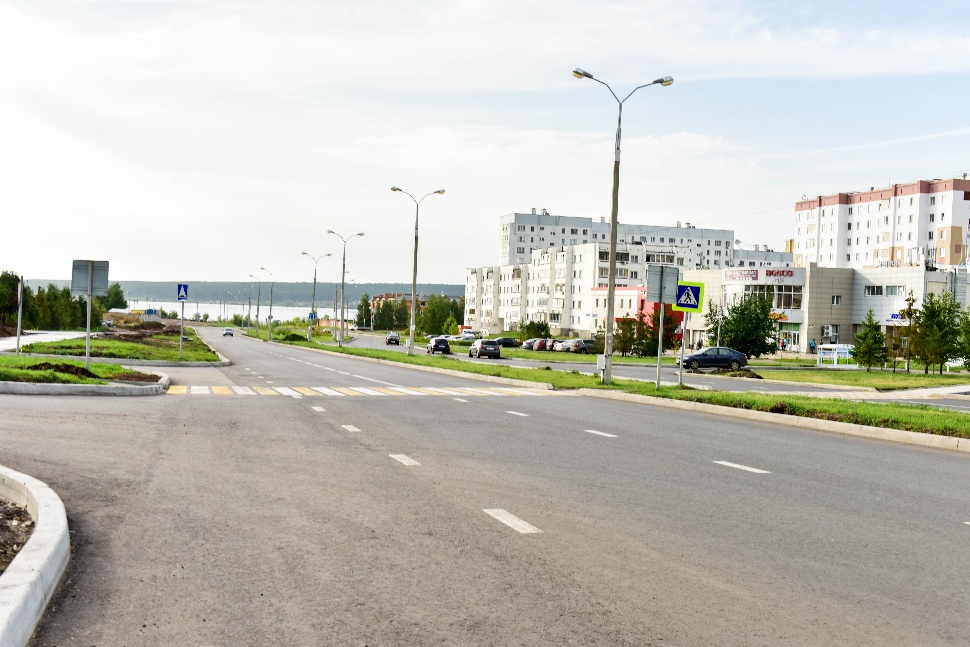 690 800
104 689
73 727
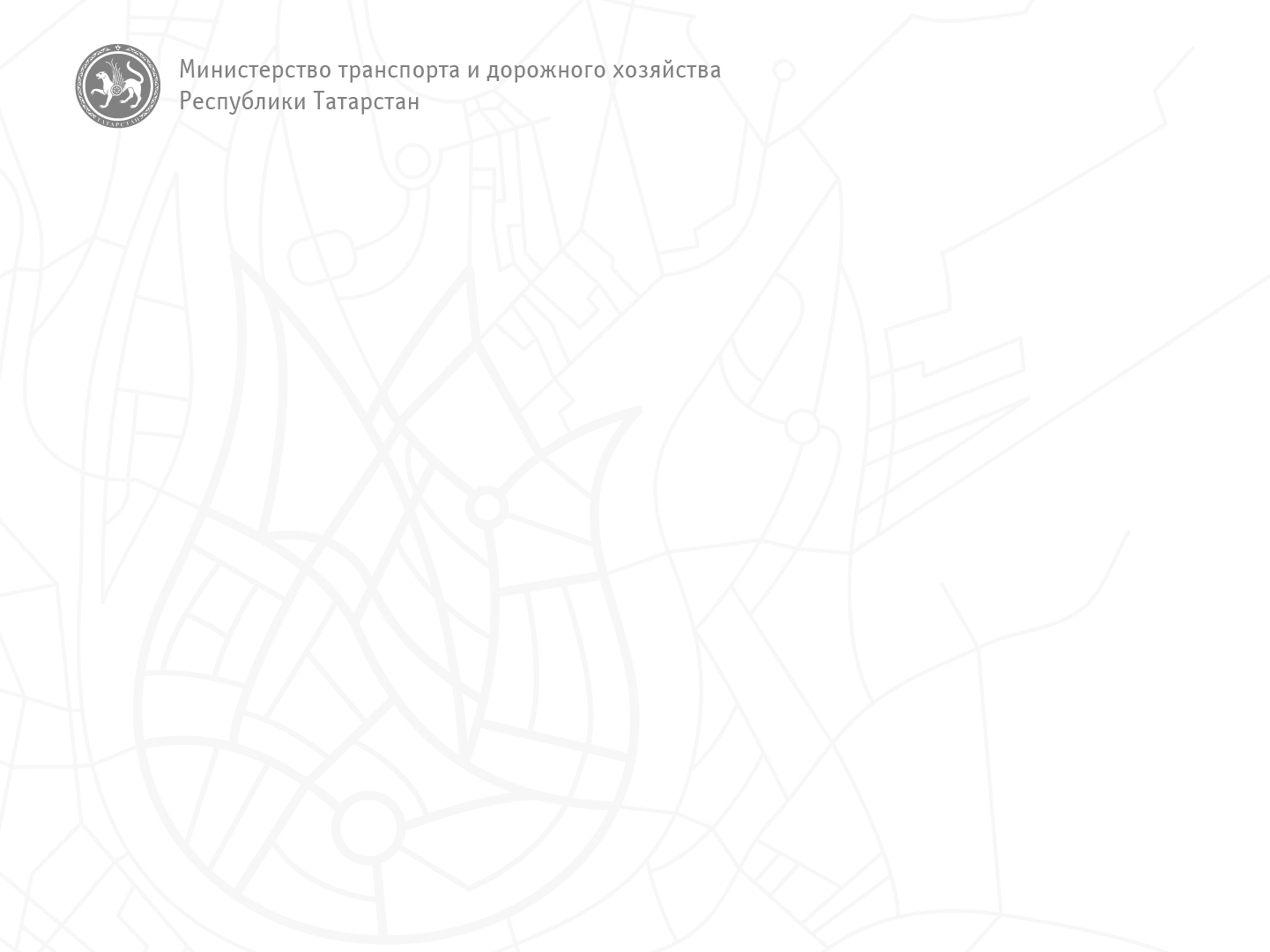 Достигнутый показатель реализации проекта БКД
Увеличение доли дорог городских агломераций, соответствующих нормативным требованиям:
Казанская агломерация
690 800
Набережночелнинская агломерация
104 689
73 727
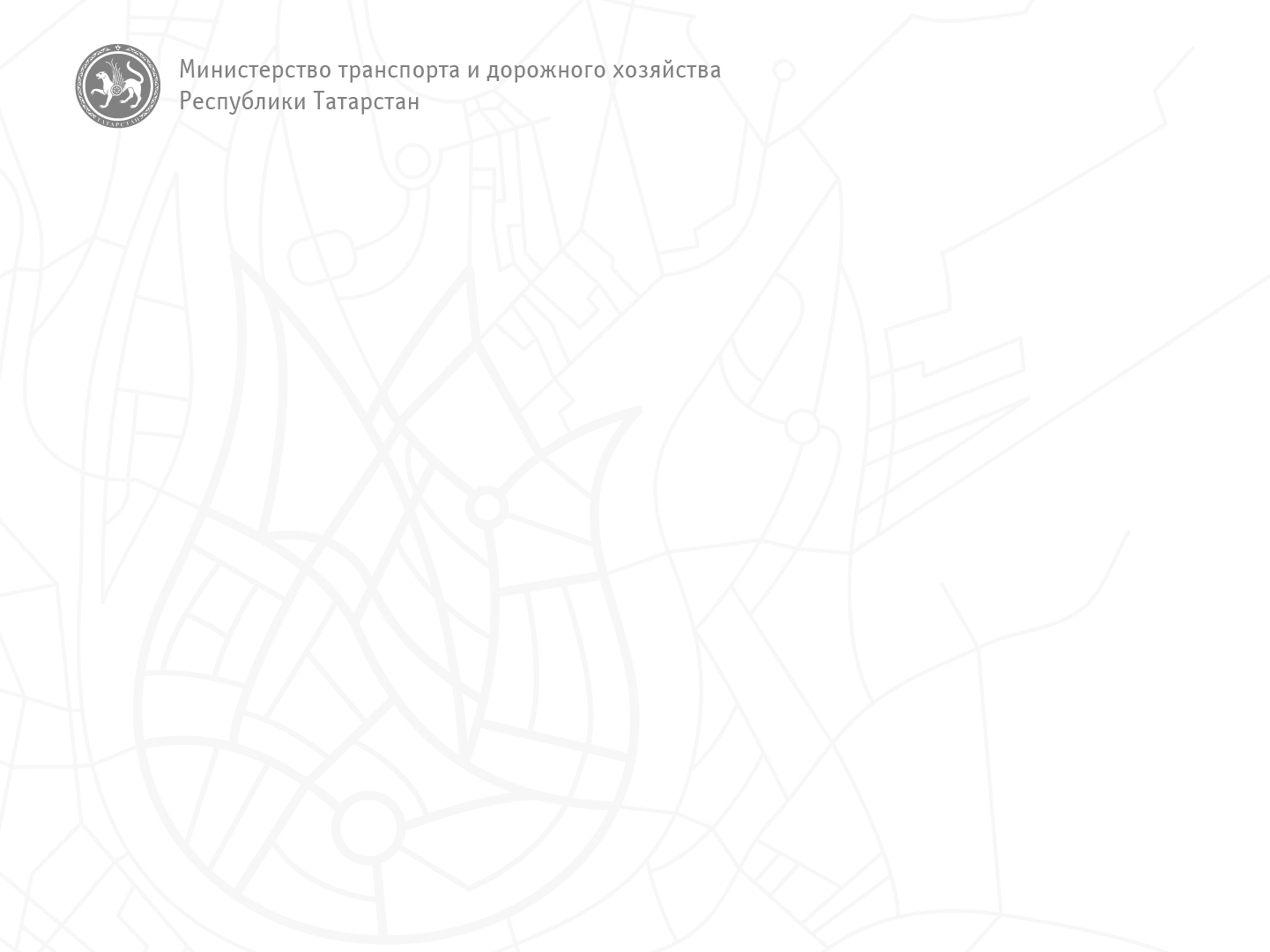 План мероприятий проекта БКД в Казанской агломерации на 2018 год
128,1КМ
ВСЕГО
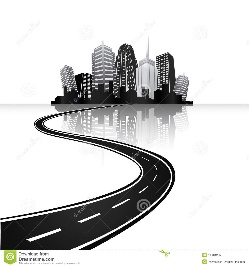 113 ОБЪЕКТА
ПРОТЯЖЕННОСТЬ РЕМОНТИРУЕМЫХ
ДОРОГ В СОСТАВЕ АГЛОМЕРАЦИЙ
22
МЕСТА КОНЦЕНТРАЦИИ ДТП
1 600 МЛН.РУБ.
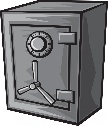 690 800
ОЖИДАЕМАЯ ПРОТЯЖЕННОСТЬ ДОРОГ 
В НОРМАТИВНОМ СОСТОЯНИИ 
В РЕЗУЛЬТАТЕ РЕАЛИЗАЦИИ ПРОЕКТА 
БКД НА КОНЕЦ ГОДА
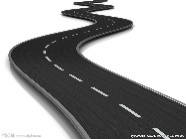 СУММА ФИНАНСИРОВАНИЯ ПРОЕКТА НА 2017 ГОД
0,8 МЛРД.РУБЛЕЙ – ФЕДЕРАЛЬНЫЙ БЮДЖЕТ
0,8 МЛРД.РУБЛЕЙ – БЮДЖЕТ РЕСПУБЛИКИ ТАТАРСТАН
1379,6 КМ
(82,4%)
104 689
73 727
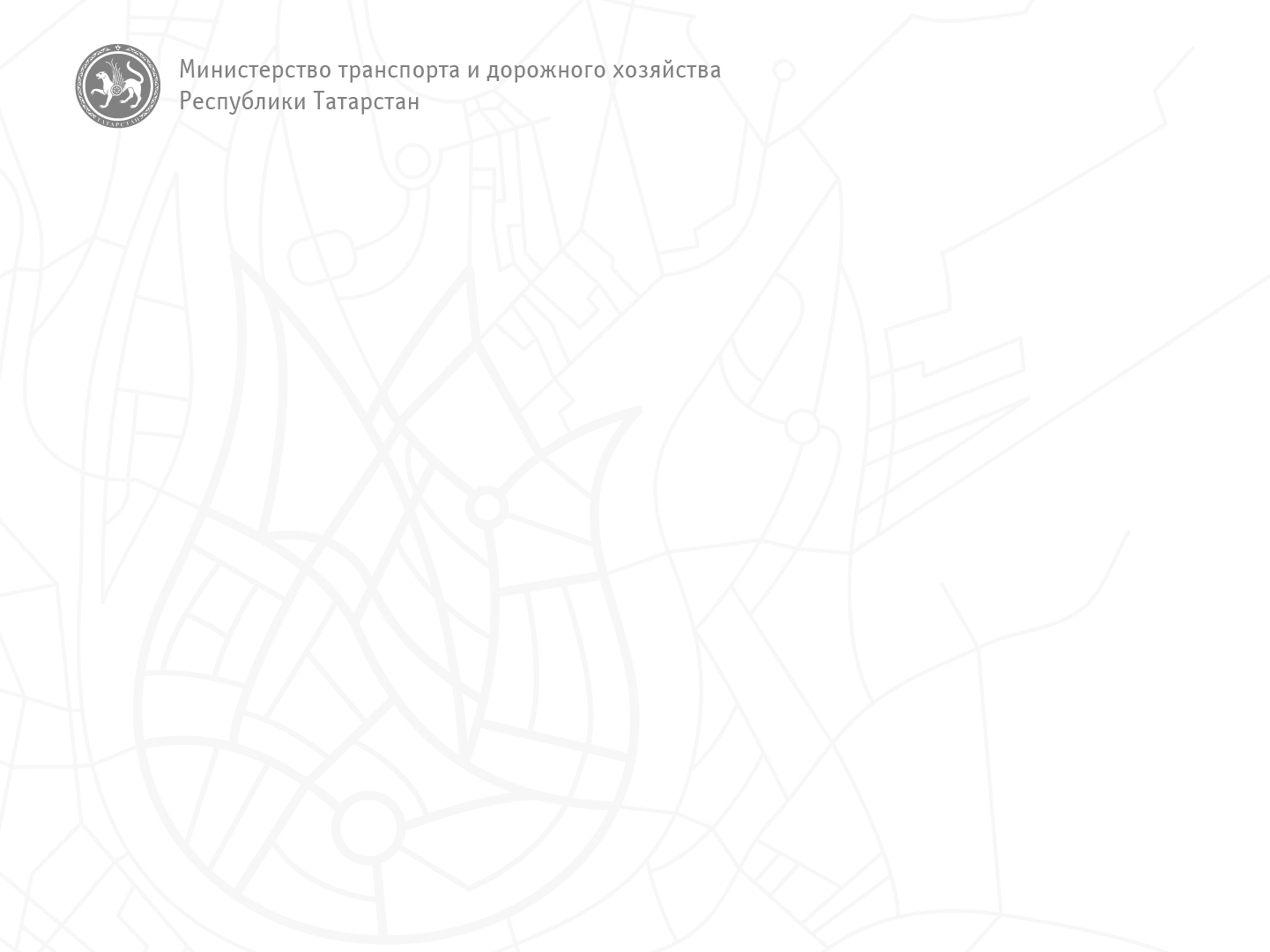 План мероприятий проекта БКД в Набережночелнинской агломерации 
на 2018 год
48,4КМ
ВСЕГО
22 ОБЪЕКТОВ
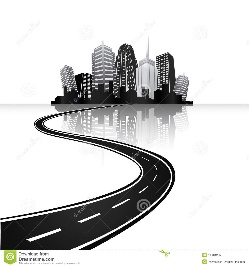 ПРОТЯЖЕННОСТЬ РЕМОНТИРУЕМЫХ
ДОРОГ В СОСТАВЕ АГЛОМЕРАЦИЙ
5
МЕСТ КОНЦЕНТРАЦИИ ДТП
1 430 МЛН.РУБ.
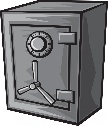 690 800
ОЖИДАЕМАЯ ПРОТЯЖЕННОСТЬ ДОРОГ 
В НОРМАТИВНОМ СОСТОЯНИИ 
В РЕЗУЛЬТАТЕ РЕАЛИЗАЦИИ ПРОЕКТА 
БКД НА КОНЕЦ ГОДА
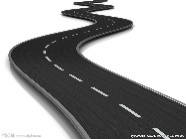 СУММА ФИНАНСИРОВАНИЯ ПРОЕКТА НА 2017 ГОД
0,73 МЛРД.РУБЛЕЙ – ФЕДЕРАЛЬНЫЙ БЮДЖЕТ
0,73 МЛРД.РУБЛЕЙ – БЮДЖЕТ РЕСПУБЛИКИ ТАТАРСТАН
493,5 КМ
(77,6%)
104 689
73 727